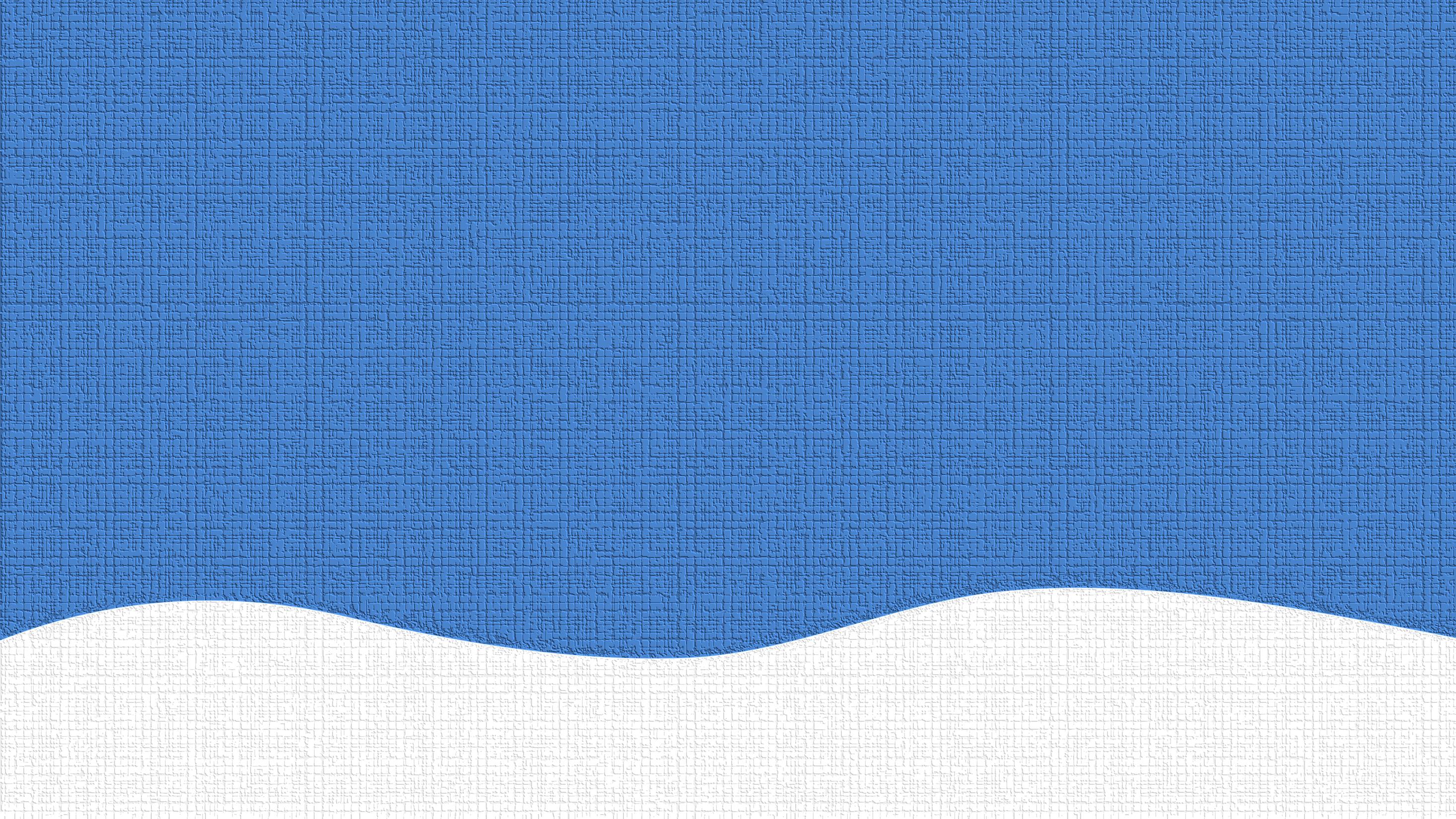 第7屆第4次定期會業務工作簡報
金門縣稅務局
109年11月
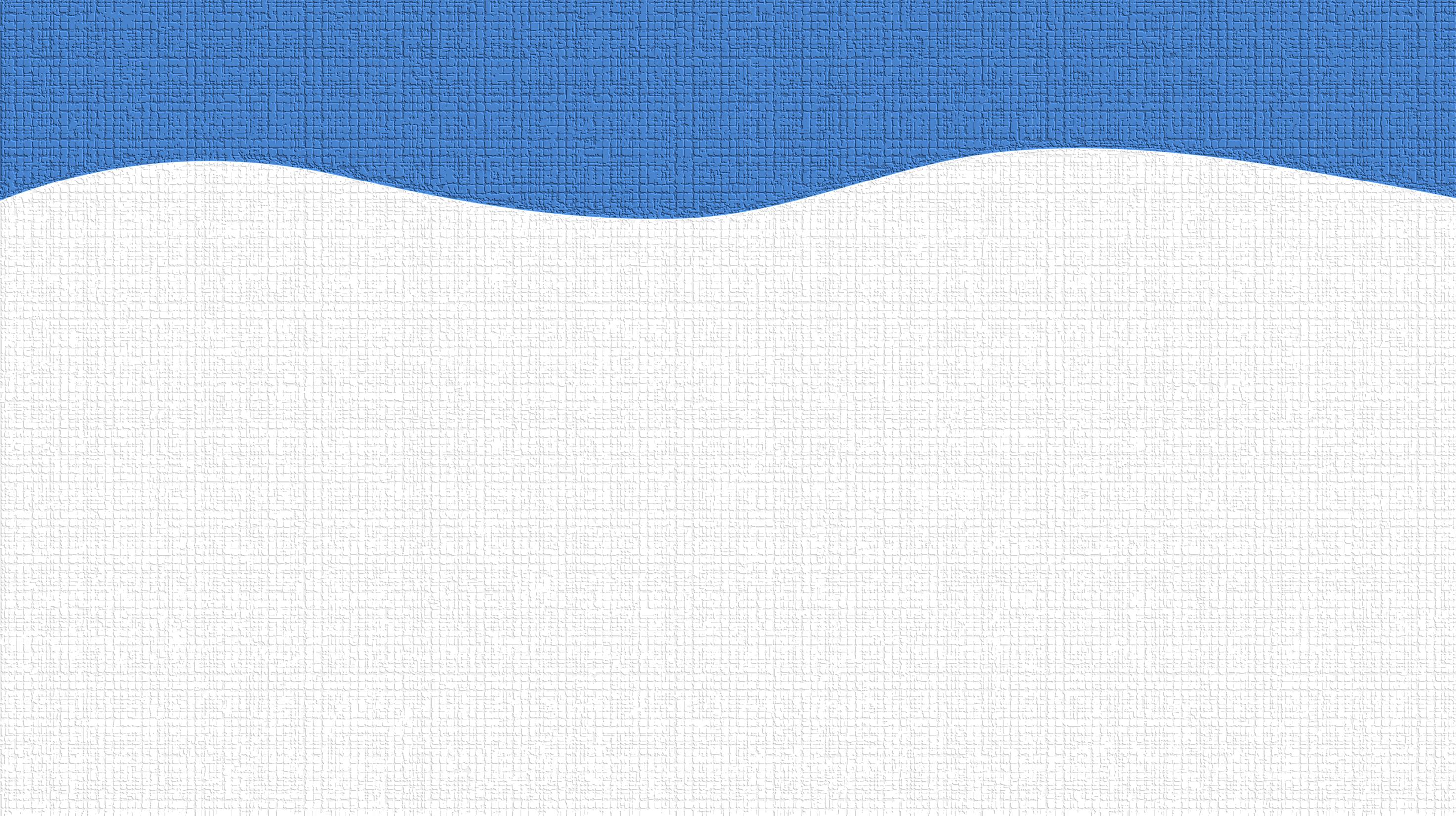 簡報大綱
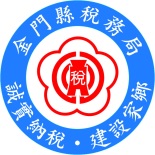 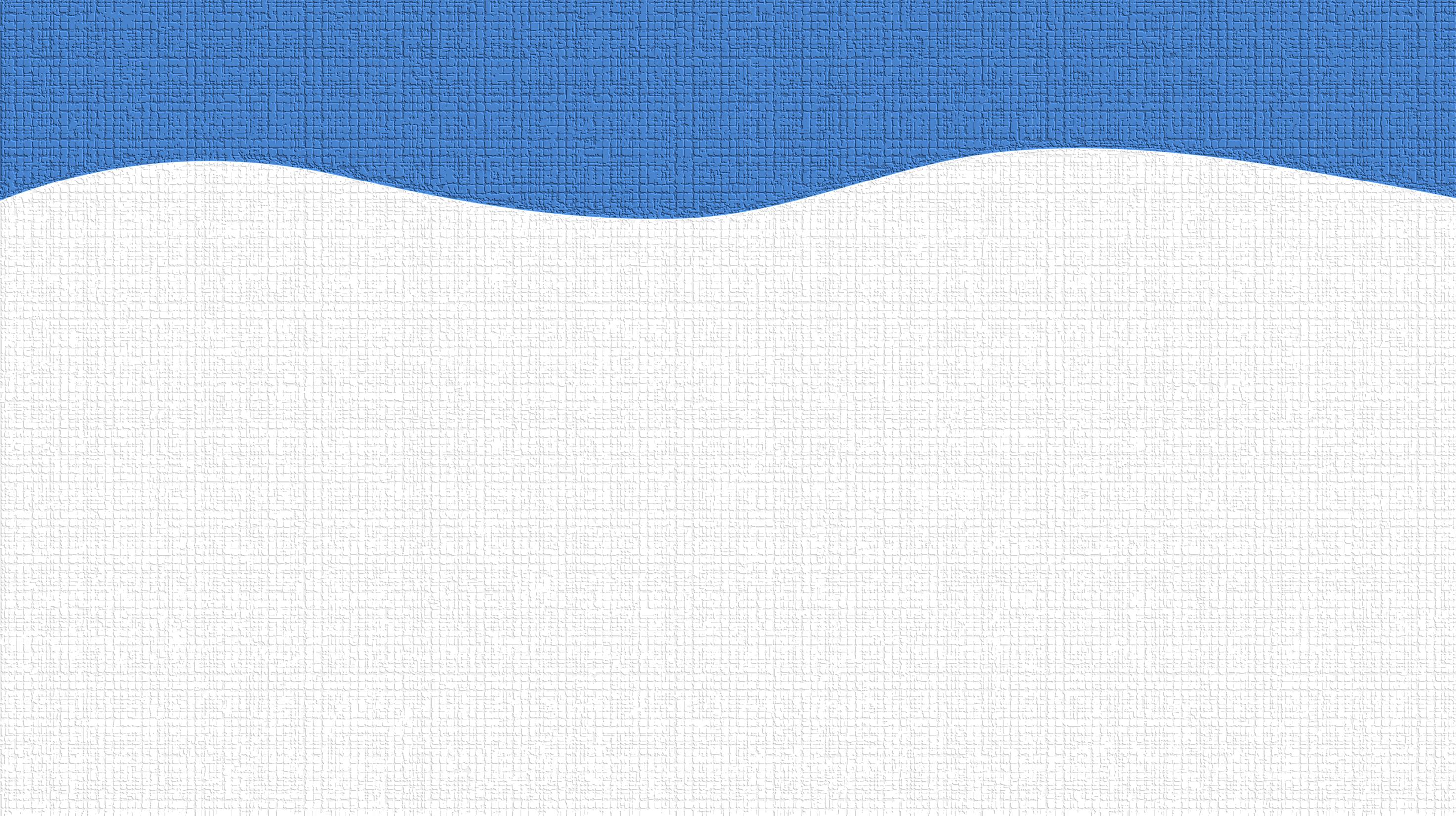 壹、稅收績效1/3
各項稅捐徵收統計與上年同期比較(108.1~108.9及109.1~109.9)
․較分配預算數短徵4,161萬4千元
․與上年度同期實徵數4億1,423萬
  4千元比較，減少3,812萬3千元
․土地增值稅、房屋稅較上年同期 
  分別減少21.80%、14.50%
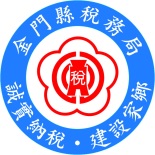 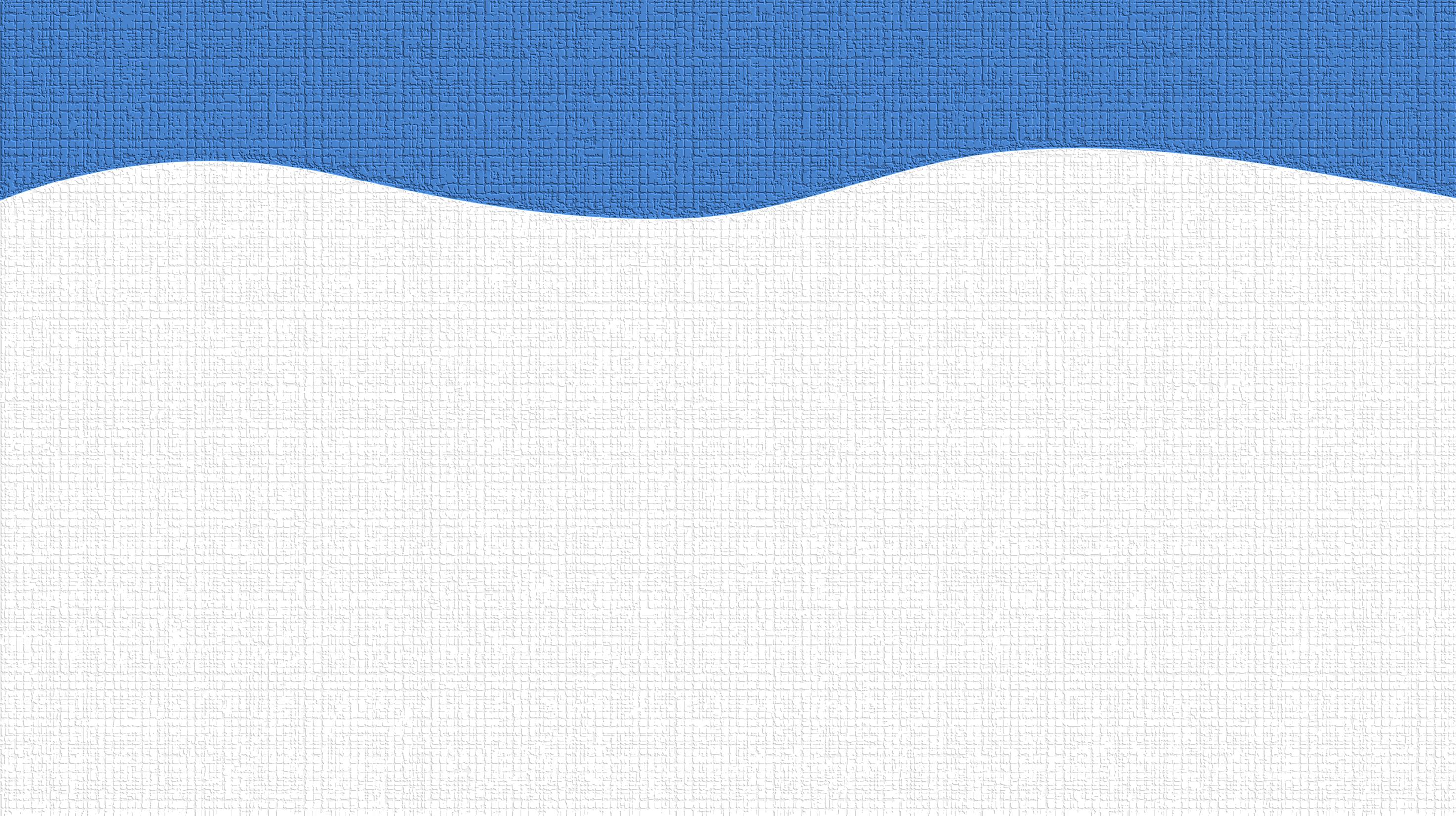 壹、稅收績效2/3
各項稅捐徵收統計與上年同期比較(108.1~108.9及109.1~109.9)
-21.80%
-14.50%
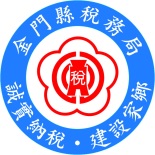 (千元)
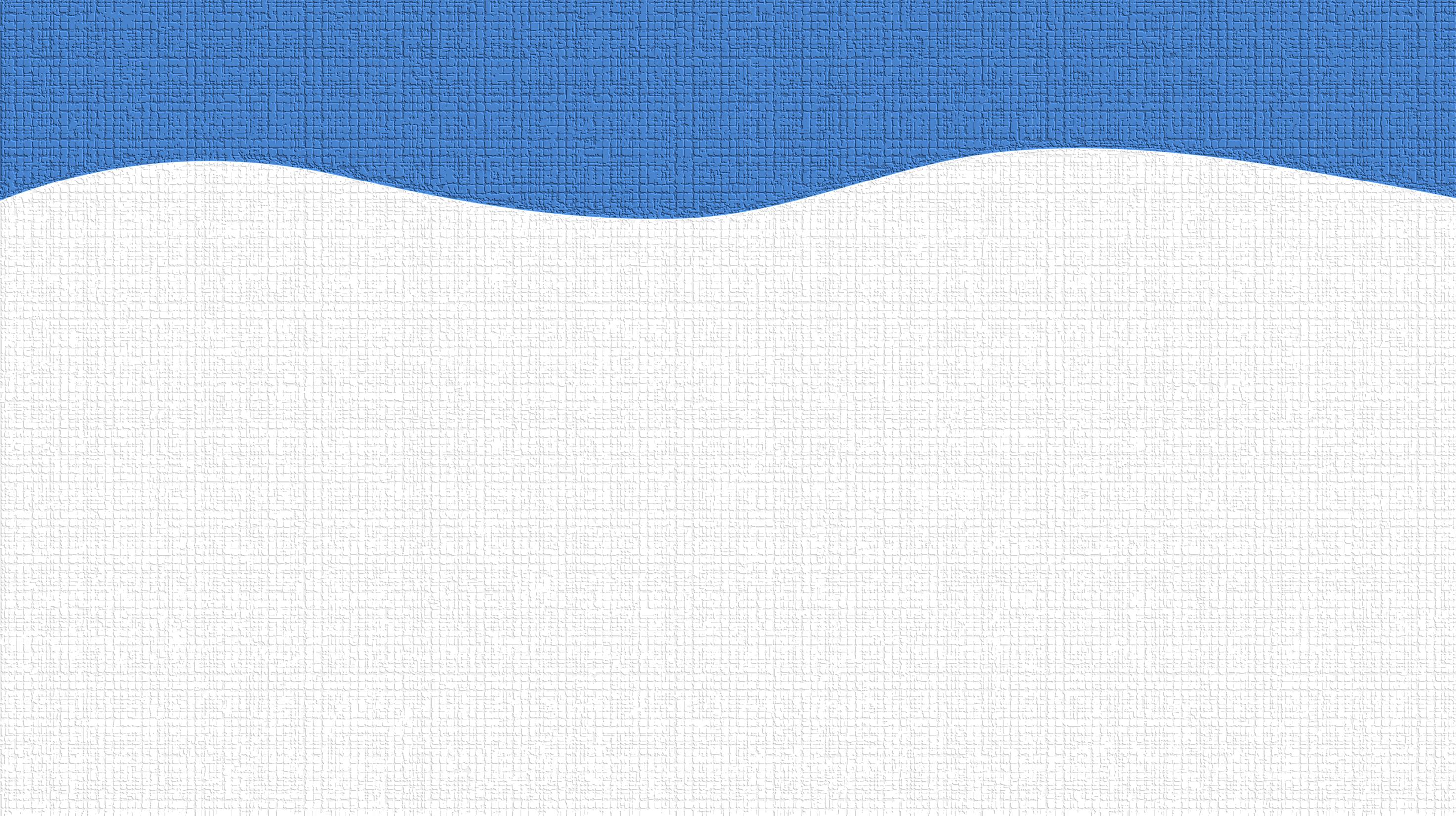 壹、稅收績效3/3
各項稅捐解繳各庫統計(截至109年9月)
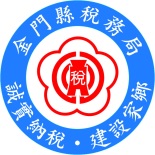 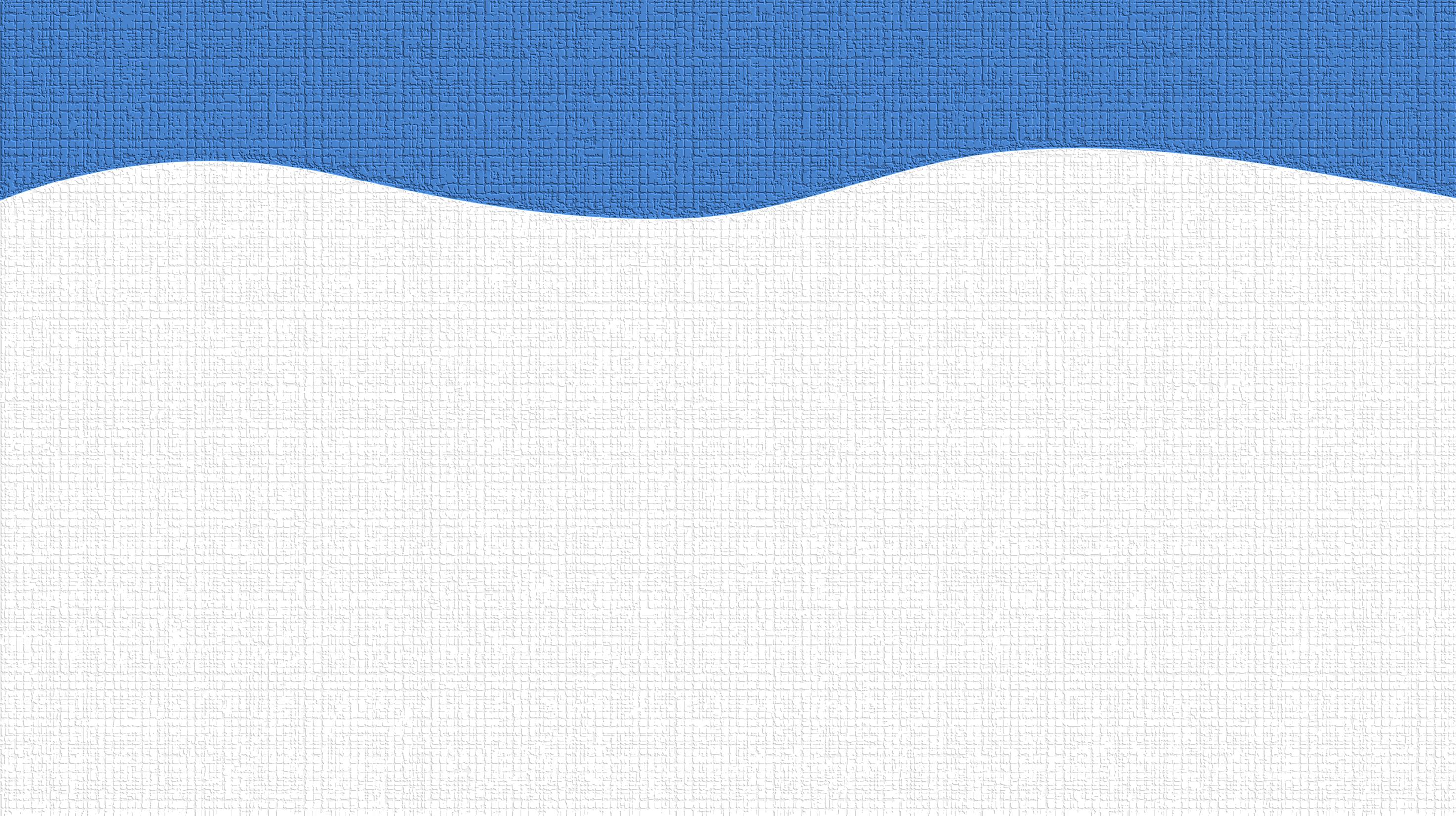 貳、稅務執行概況1/18
（一）全功能櫃檯化作業，提供72項簡捷便民服務
      109年截至9月底止，受理22,908件，較108年同期的2,090件略增3.70%，落實一處收件，全程服務。
（二）因應COVID-19(新冠肺炎)，本局基於「租稅法定主義」研擬產業紓困措施，訂定娛樂稅查定課徵業者可
      申請核實調降娛樂稅，待疫情趨緩、營收恢復後，由本局再適時調回；截至109年6月底止，共29間業者
      申請並經本局核定，每月減徵娛樂稅1萬8,896元。
      109年4月中疫情日趨嚴峻，民眾大幅減少娛樂活動，簽奉縣府核定，於109年4月14日宣布「溯自109年1
      月15日起全面主動減徵金門縣娛樂稅30%」之紓困政策，以協助業者度過困境，達成本縣「穩就業」、
     「助企業」及「興產業」之紓困目標，並加速辦理退還1-3月業者已納娛樂稅計159筆，金額5萬2,603元，
      讓業者、人民有感。
      隨著國內疫情趨緩，中央流行疫情指揮中心自109年6月7日起啟動防疫新生活，解除多項防疫禁令，一般
      民生消費逐步恢復正常，縣內各業生意好轉，營收亦逐步恢復，乃自109年7月1日起停止全面主動減徵本
      縣娛樂稅(含業者申請案件)，回復原課徵娛樂稅稅額。
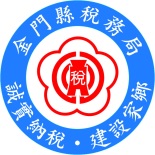 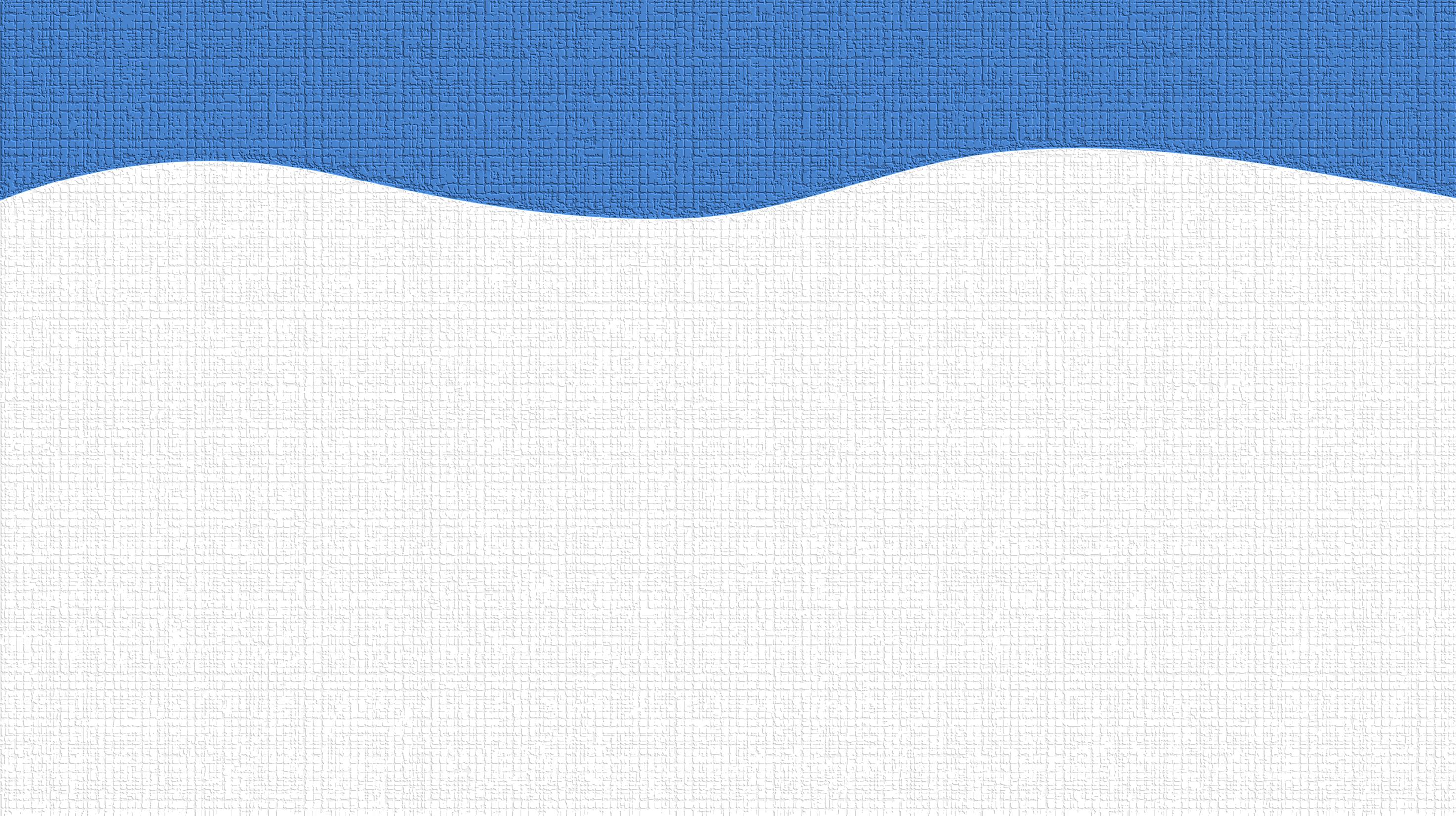 貳、稅務執行概況2/18
（三）辦理受新冠肺炎影響之地區觀光旅館業、旅館業、營利事業、遊覽車客運業及小客車租賃業紓困措施。
      
      辦理觀光旅館業及旅館業，營利事業核實按使用情形減徵109年房屋稅：
      109.4.10完成地區14家旅館業，2家營利事業核實減徵109年3-6月份之房屋稅66萬5,679元。
      109年7、9月份核實減徵2家營利事業110年全年房屋稅計74萬8,529元。
      受理地區旅館業及營利事業共8家26筆109年房屋稅延期分期繳納，核定延期分期繳納稅額計1,298萬6,203元。
      
      配合交通部補貼遊覽車客運業及小客車租賃業109年使用牌照稅作業，本局於109年4月1日及109年10月5日
      完成補貼本地區109年上、下期開徵之使用牌照稅百分之五十作業，上期計有17輛租賃小客車，下期計有遊
      覽車7輛，租賃小客車24輛獲得該項補貼，金額分別為3萬8,362元及6萬172元。
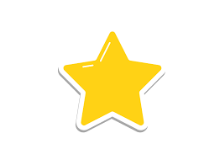 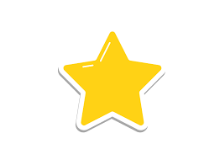 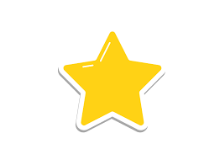 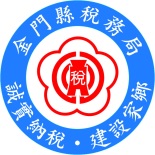 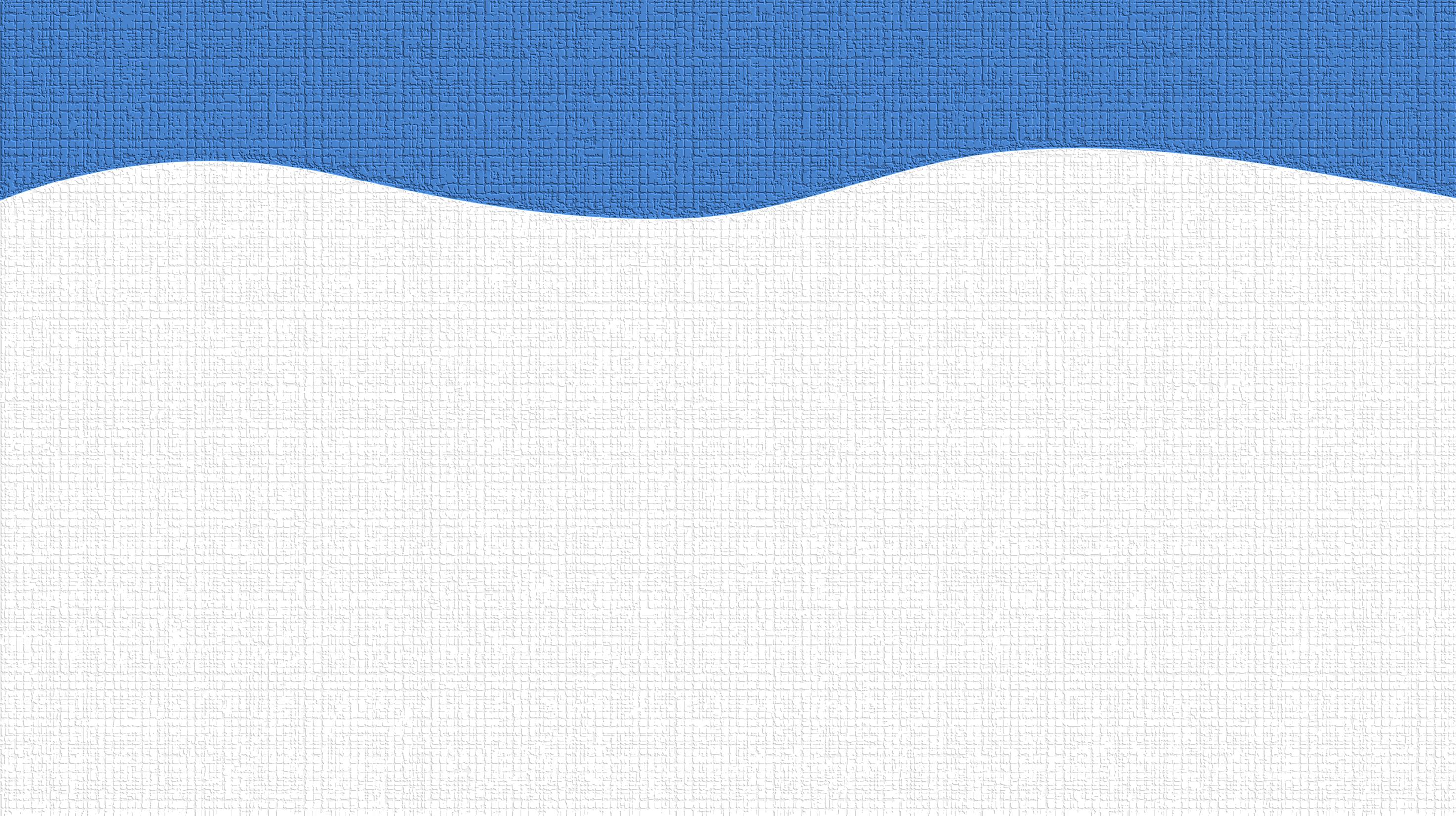 落實為民服務，強化便民措施(3/7)
貳、稅務執行概況3/18
（四）推動工商、稅捐一站式服務
      為落實簡政便民施政理念，並以民眾角度檢討及整合服務流程，透過跨機關合作通報機制，縣府團
      隊再次跨機關整合，109年3月27日由縣府建設處、金門縣稅務局與國稅局研商對接，擴大服務項目
      ，推動「工商、稅捐一站式服務」。
      自4月16日起提供金門縣商業登記、稅籍登記及娛樂業代徵娛樂稅一站式服務，讓民眾免舟車勞頓之
      奔波，達一處收件全程服務，展現政府一體價值，擴大服務效益，減少民眾於機關間往返，共同營
      造有行動力的政府，提供鄉親更貼心的服務。

（五）推動不動產移轉一站式服務9月1日正式服務
      為提升不動產移轉申辦效率，財政部與內政部跨機關整合，推動不動產移轉一站式服務系統，本縣
      於109年9月1日上線，為讓民眾熟悉操作流程，於109年8月27日宣導說明會，現場有地政士、記帳士、 
      各士助理等報稅代理人及一般民眾約70餘人參加。上線後民眾享有24小時不打烊便捷服務，可線上       
      自行辦理不動產移轉，達到多用網路、少走馬路的目標。
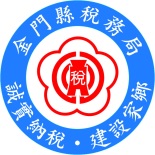 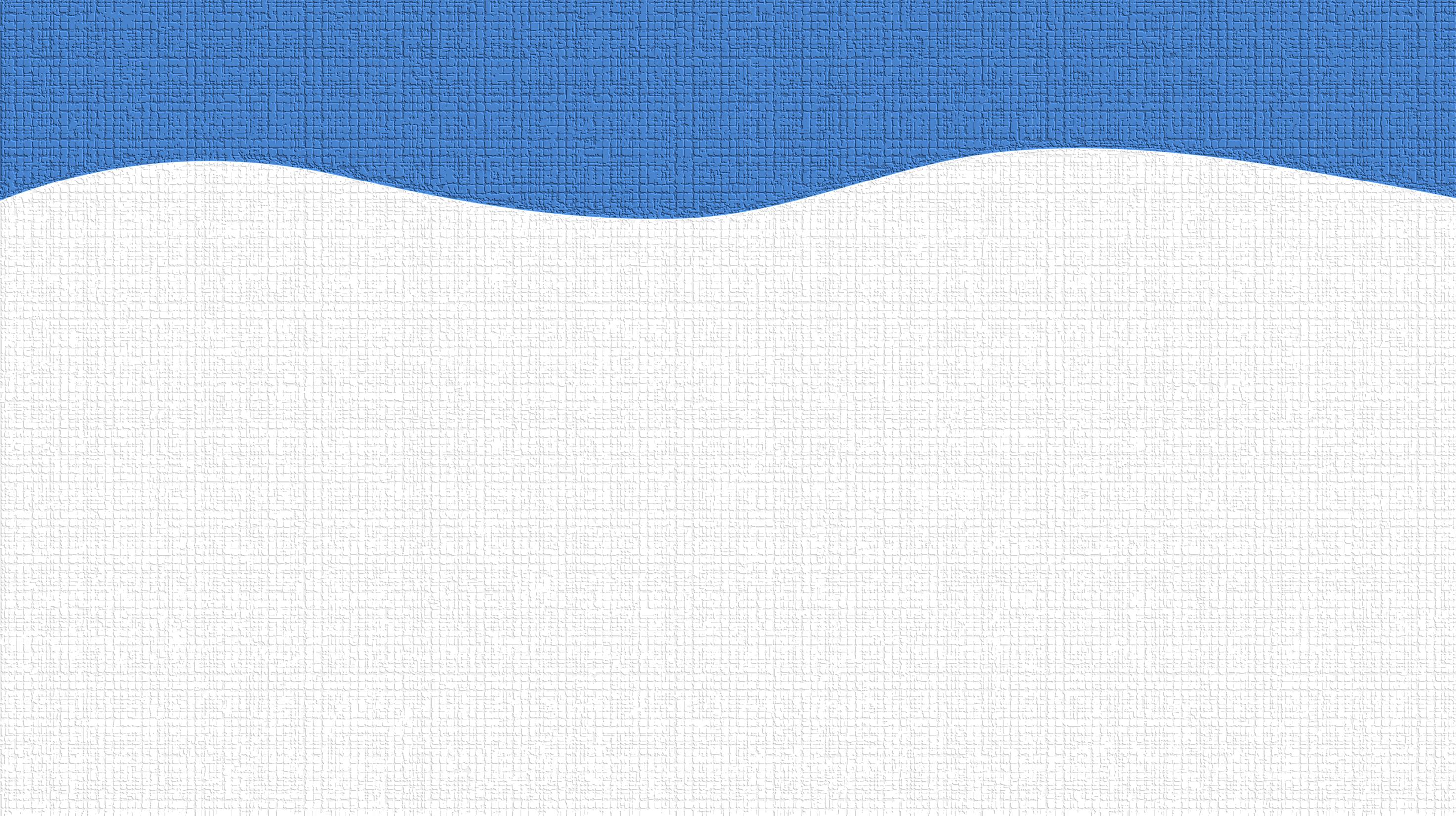 落實為民服務，強化便民措施(4/7)
貳、稅務執行概況4/18
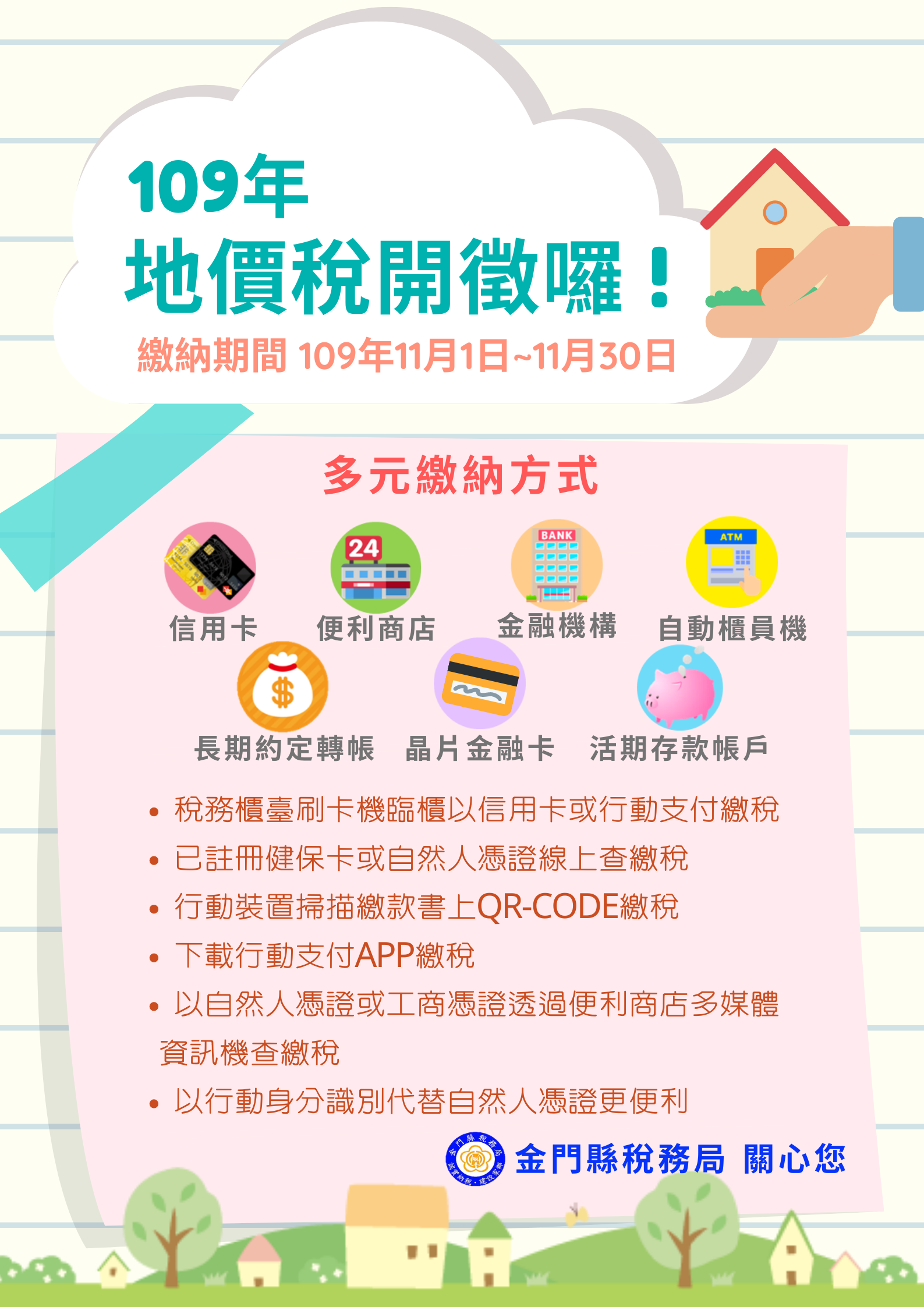 （六）四大便民措施新上路、9月16日起繳納地方稅更便利
      1.開放非本人名義持有之信用卡繳納稅款。
      2.擴大行動支付工具繳稅項目。
      3.便利商店代收稅款限額提高為每筆新臺幣3萬元。
      4.開放便利商店代收非現金支付工具繳納稅款。
      本局已透過新聞稿及懶人包，縣府和本局網站、FB粉絲專業、LINE群組及金門日報等，週知鄉親。

（七）土地增值稅、契稅簡易案件，快速發單
      簡易案件快速發單，採隨到隨辦，以縮短審核流程，109年截至9月底止，受理申報案件3,837件，其
      中96.99％之申辦案件均能在2個工作日辦竣取件，與108年同期96.1%相當。
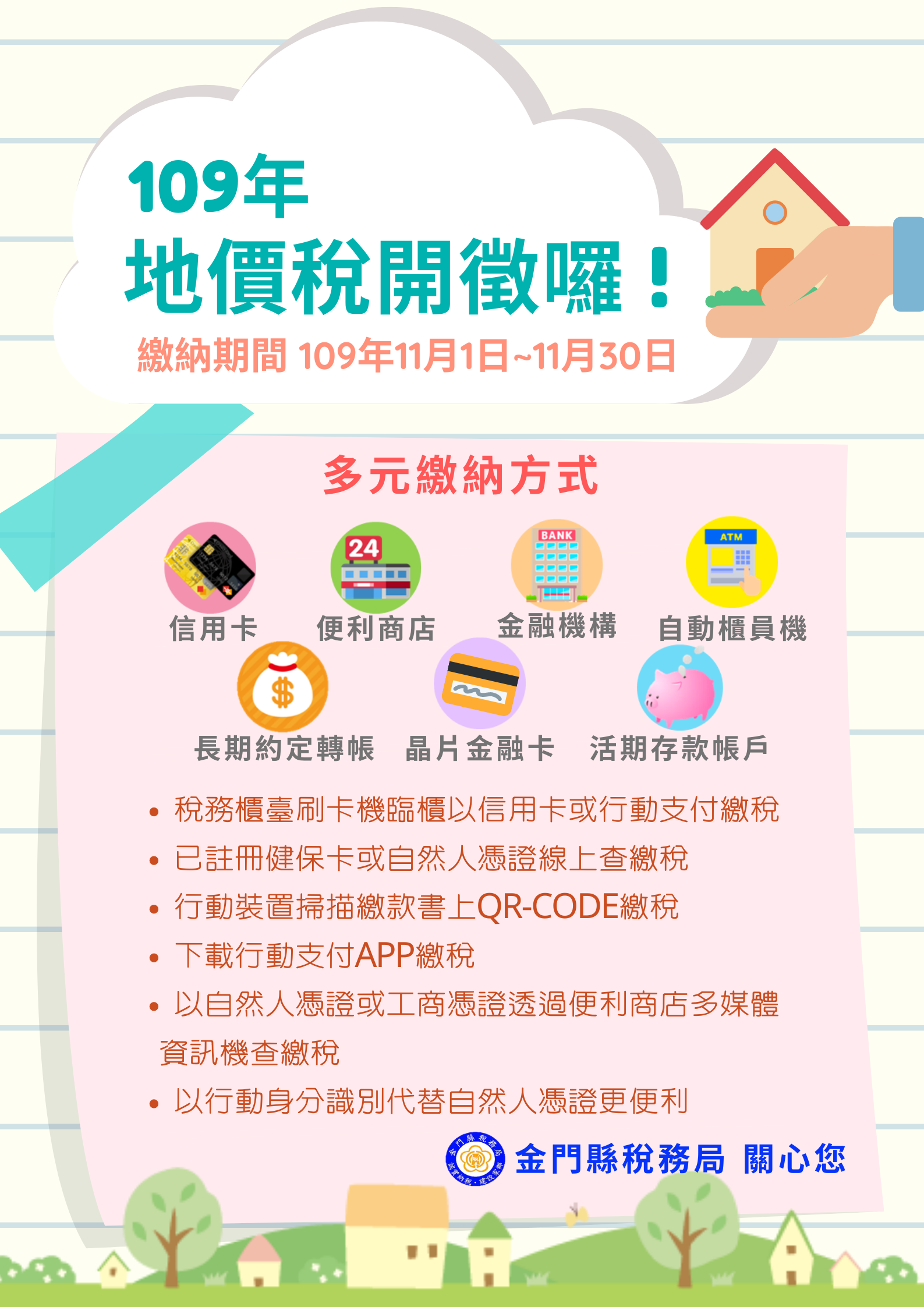 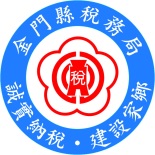 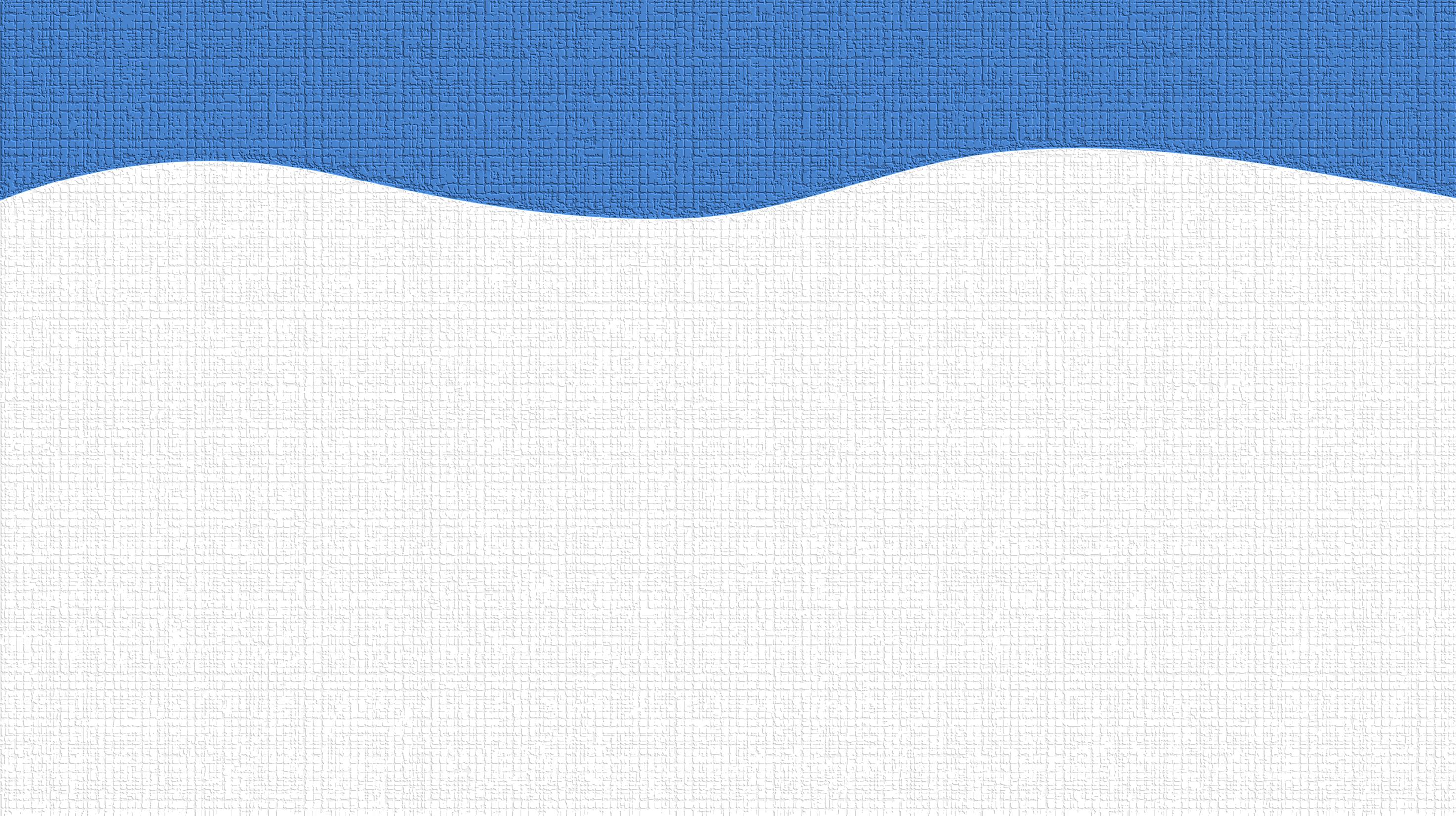 落實為民服務，強化便民措施(5/7)
貳、稅務執行概況5/18
（八）提供多元化繳納管道及e化繳稅
      為了方便納稅義務人繳稅，除了至金融機構、便利超商繳稅外，近年本局積極推動e化繳稅，像行動
      支付繳稅、網路繳稅等。
      行動支付方面：109年截至9月底止，行動支付繳稅計4,106筆，金額為2,330萬5,121元；較108年同
                    期2,749筆,金額1,615萬1,153元，筆數成長49.36%；金額成長44.29%。
      網路繳稅方面：109年截至9月底止，網路繳稅計4,053筆,金額3,344萬6,067元；較108年同期3,275
                    筆,金額2,543萬3,052元，筆數成長23.76%；金額成長31.51%。
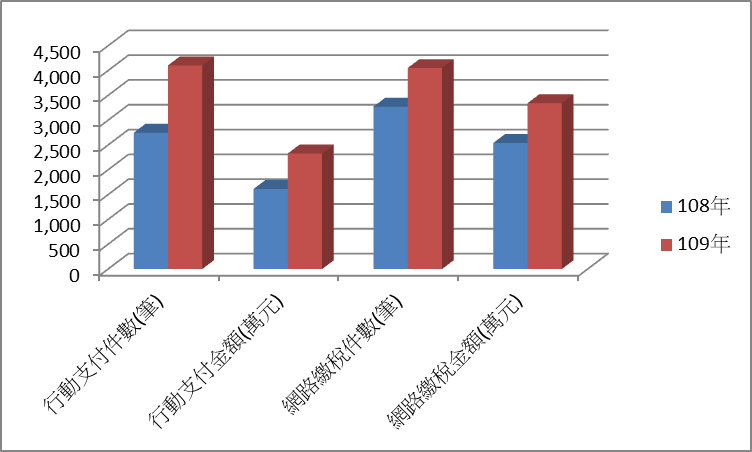 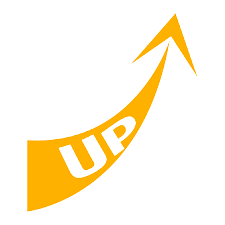 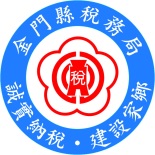 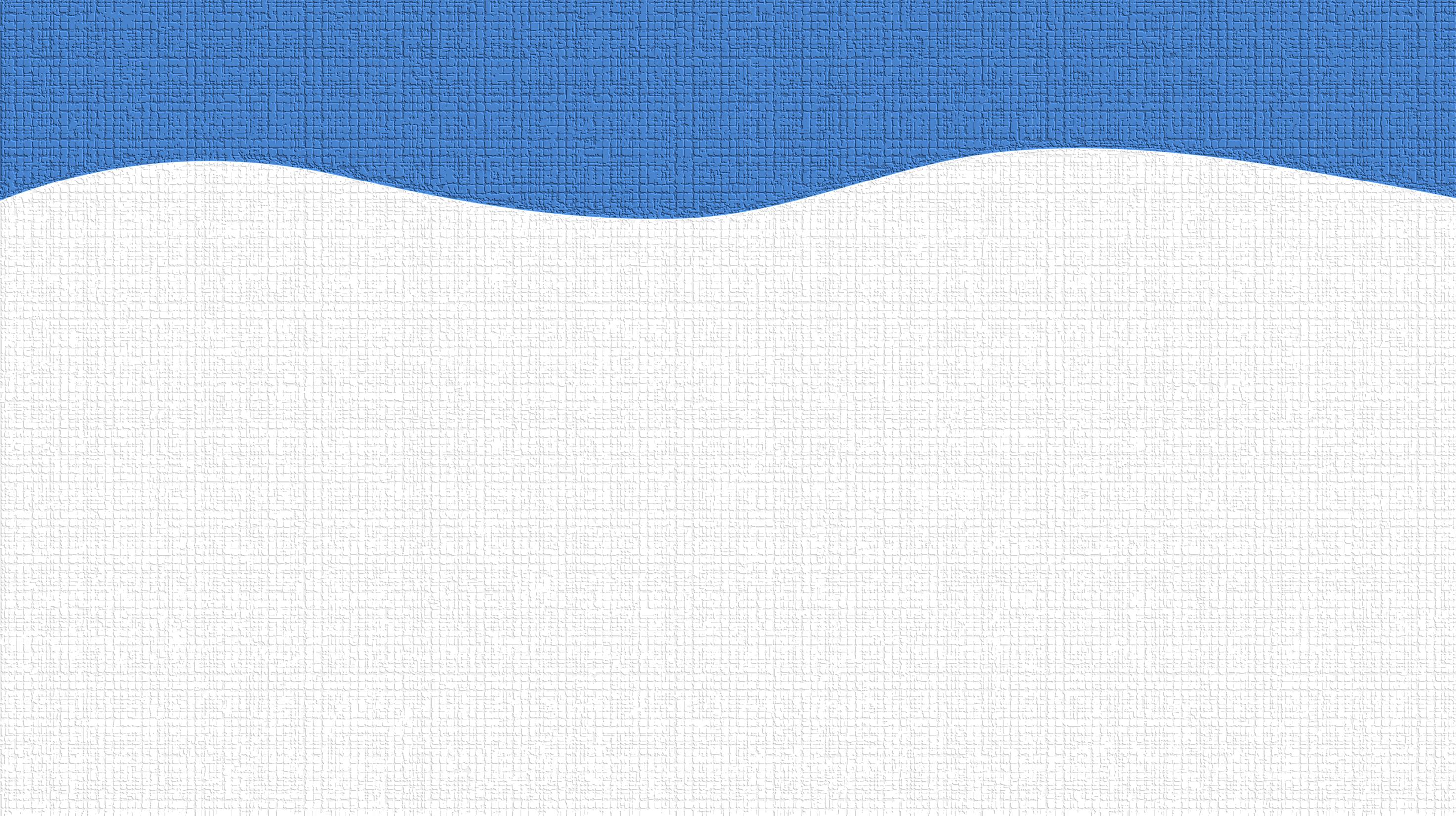 落實為民服務，強化便民措施(6/7)
貳、稅務執行概況6/18
（九）「飛躍稅務通跨區服務」便民措施
       109年截至9月底止共受理計1,021件，較108年同期的
       945件成長8.04%
      
       透過「飛躍稅務通」跨縣市便民服務辦理退稅案件滿意
       度調查結果，截至109年9月底至發放問卷數641件，非
       常滿意97.73%，滿意2.27%。108年同期發放問卷數586
       件，非常滿意84%，滿意16%，非常滿意提升13.73%。
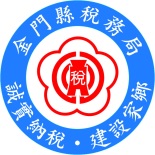 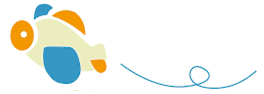 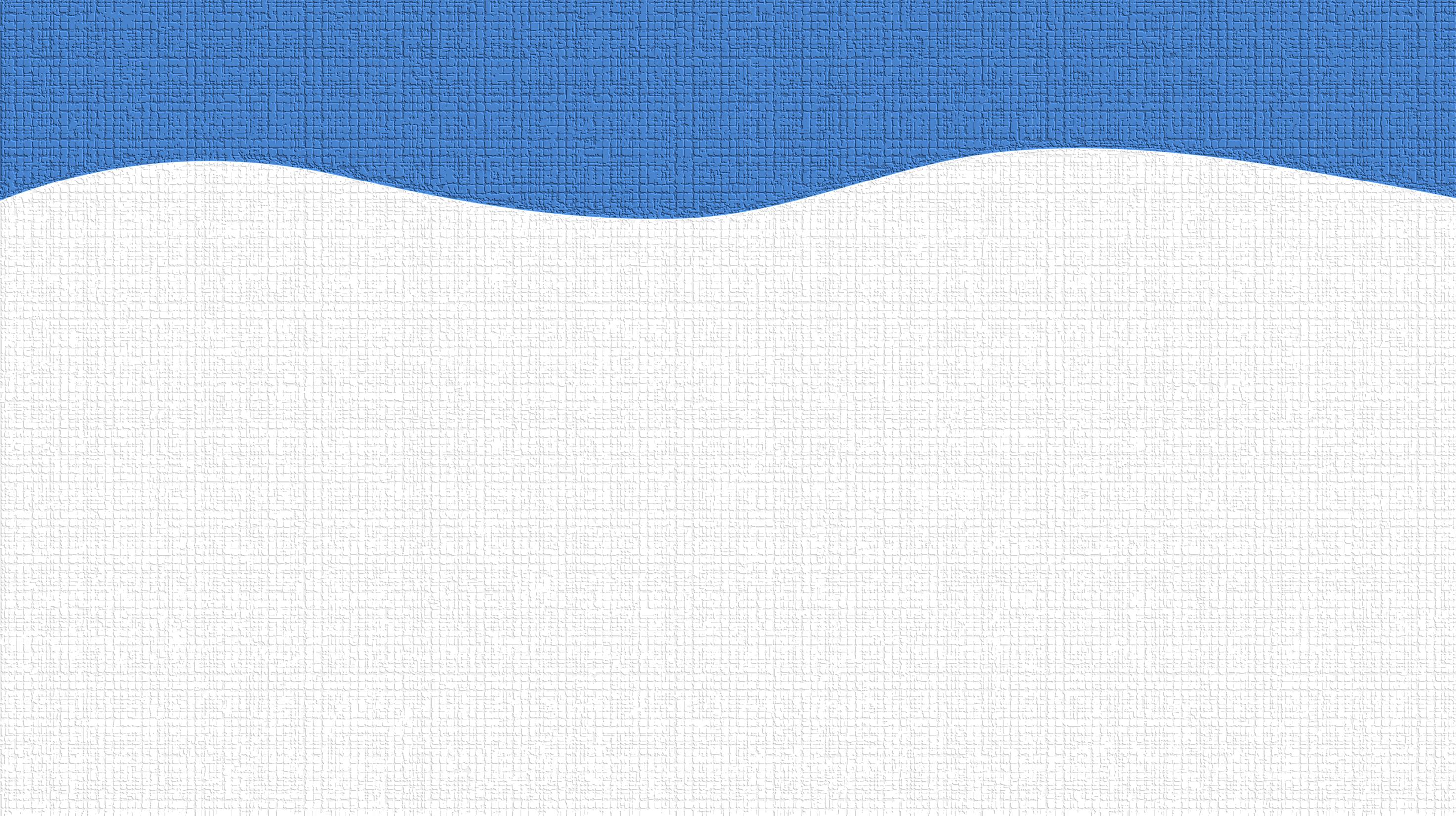 落實為民服務，強化便民措施(7/7)
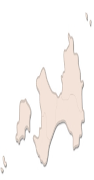 貳、稅務執行概況7/18
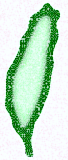 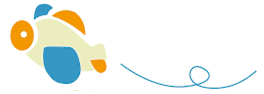 （十）主動關懷輔導鄉親申辦各項優惠減免事宜，落實為民服務
      109年截至9月底止輔導民眾申辦離島免稅車輛計2,305輛較108年同期的2,675輛，負成長13.83%；
      身心障礙免稅車輛219輛增至241輛，略為成長，自用住宅核准案計由122件減少至89件。

（十一）整合跨機關資源主動服務鄉親
        109年截至9月底止輔導在民營弘福、安豐汽車檢驗廠驗車資料，發函輔導辦理離島免稅298輛較
        108年同期的263輛，成長13.30% ，核定完離島免稅63輛，提供優質且便民之服務。
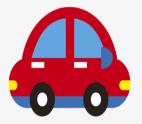 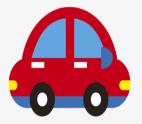 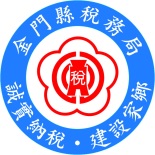 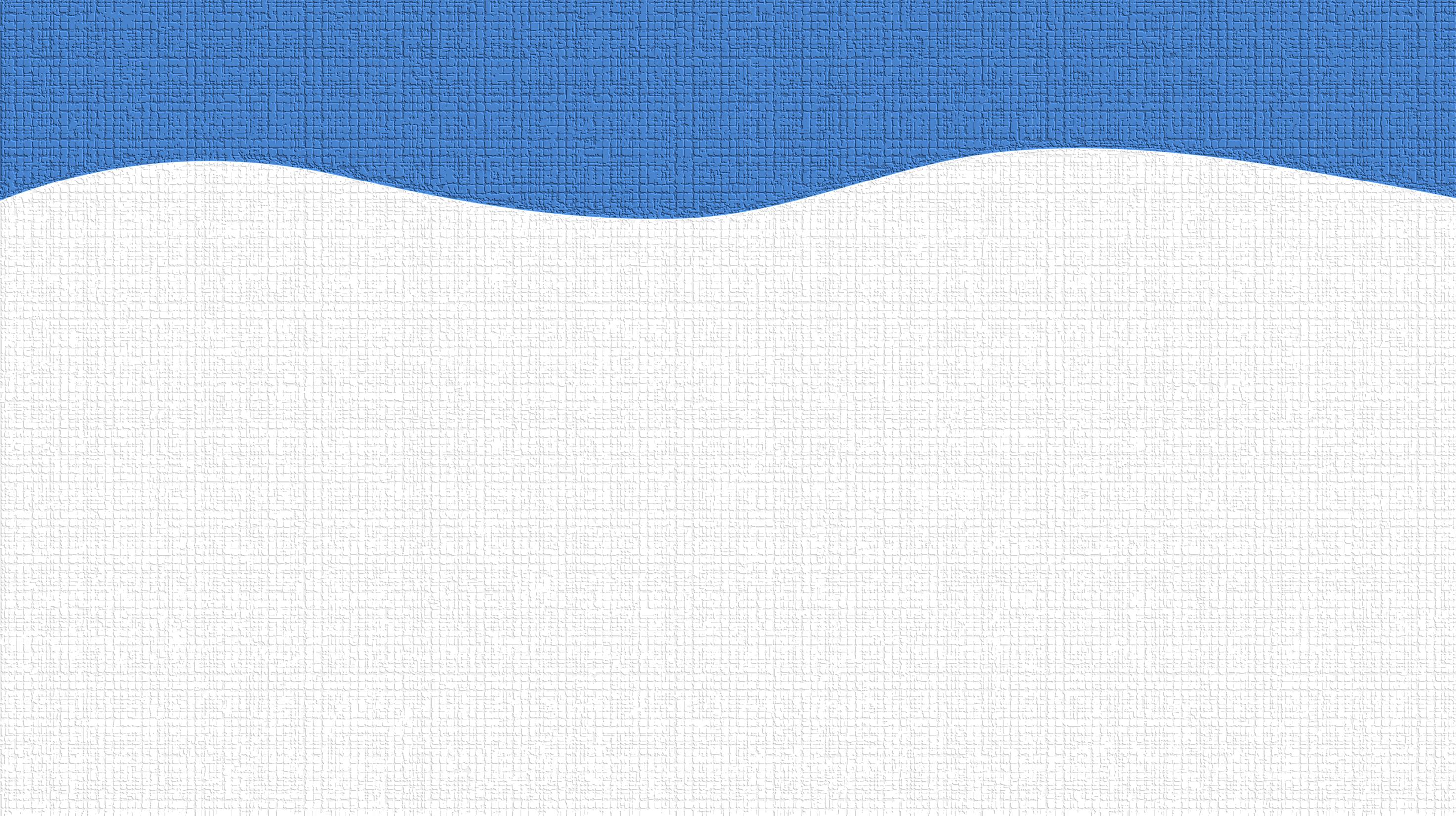 健全稅籍清查，維護租稅公平(1/2)
貳、稅務執行概況8/18
(一) 訂定年度房屋稅稅籍及使用情形清查計畫
     為健全房屋稅籍資料之正確性及課稅公平性，訂定109年度房屋稅稅籍及使用情形清查計畫，針對新
     、增、改建房屋、使用情形、減免案件、適用稅率等為清查重點，總共清查房屋3,057棟，因使用情
     形變更及增改建部分計146件，稅額增加24萬1,168元，除增加稅收確保房屋稅籍資料正確性外，並維
     護租稅公平。

(二) 娛樂稅稅籍清查
     109年截至9月底止，申請設立稅籍23件、變更稅籍35件及停歇業登記9件，娛樂業計68家，辦理稅籍
     清查，俾維護租稅公平。
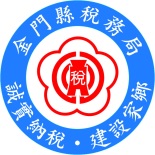 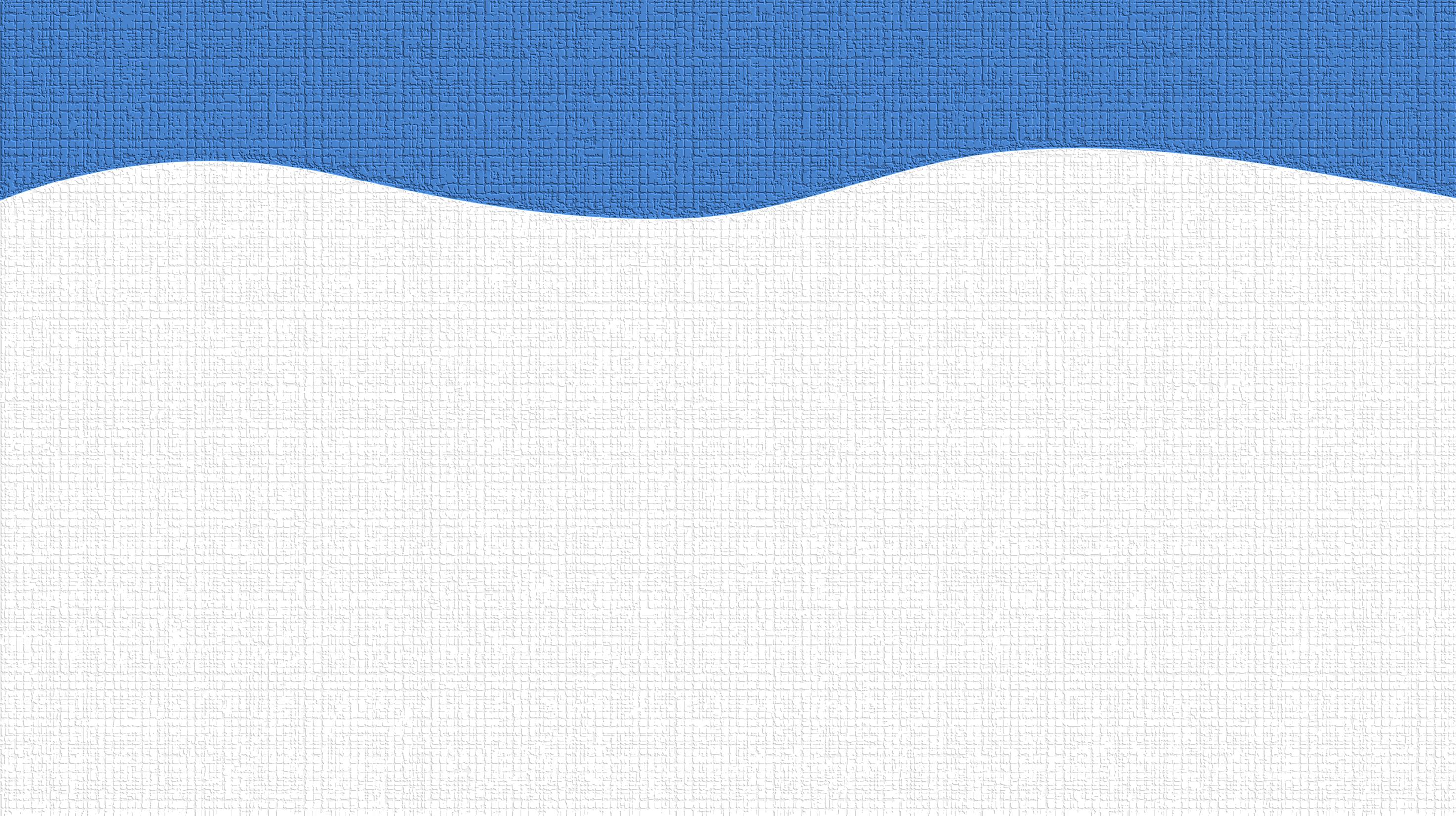 健全稅籍清查，維護租稅公平(2/2)
貳、稅務執行概況9/18
(三)訂定109年地價稅稅籍及使用情形清查計畫
     1.針對核准之自用住宅用地為對象，查核地上建築物所有權營業狀況及查核戶籍設立情形。
     2.清查農舍變更為與農業經營無關使用之土地，先行勾稽核對，再逐筆實地清查履勘。
     3.針對特別稅率用地、減免稅地及課徵田賦土地為清查重點，截至109年9月底止共清查2,557筆，改按一般
       用地稅率課徵地價稅480筆，地價稅增加20萬9,198元，有效查核遏止逃漏稅，維護租稅公平，促進誠實申
       報納稅，增裕庫收。
     4.查核地上有建物之土地尚未課徵地價稅之土地改課地價稅。
     5.本於「愛心辦稅」、「服務到家」，主動清查「農業區」、「保護區」之「雜」地目土地1萬3,876筆，經
       查都市計畫使用分區實際編定為「農業區」、「保護區」計2,053筆，截至109年9月底止實地清815筆，改
       課田賦407筆，109年地價稅稅額減徵22萬5,129元。其中408筆農地已興建房屋或鋪設水泥地，未作農地使
       用，仍按一般用地稅率課徵地價稅，預計109年底清查完竣。
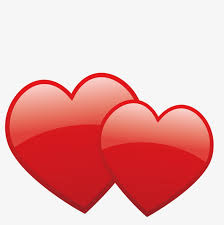 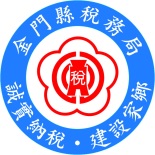 愛心辦稅
服務到家
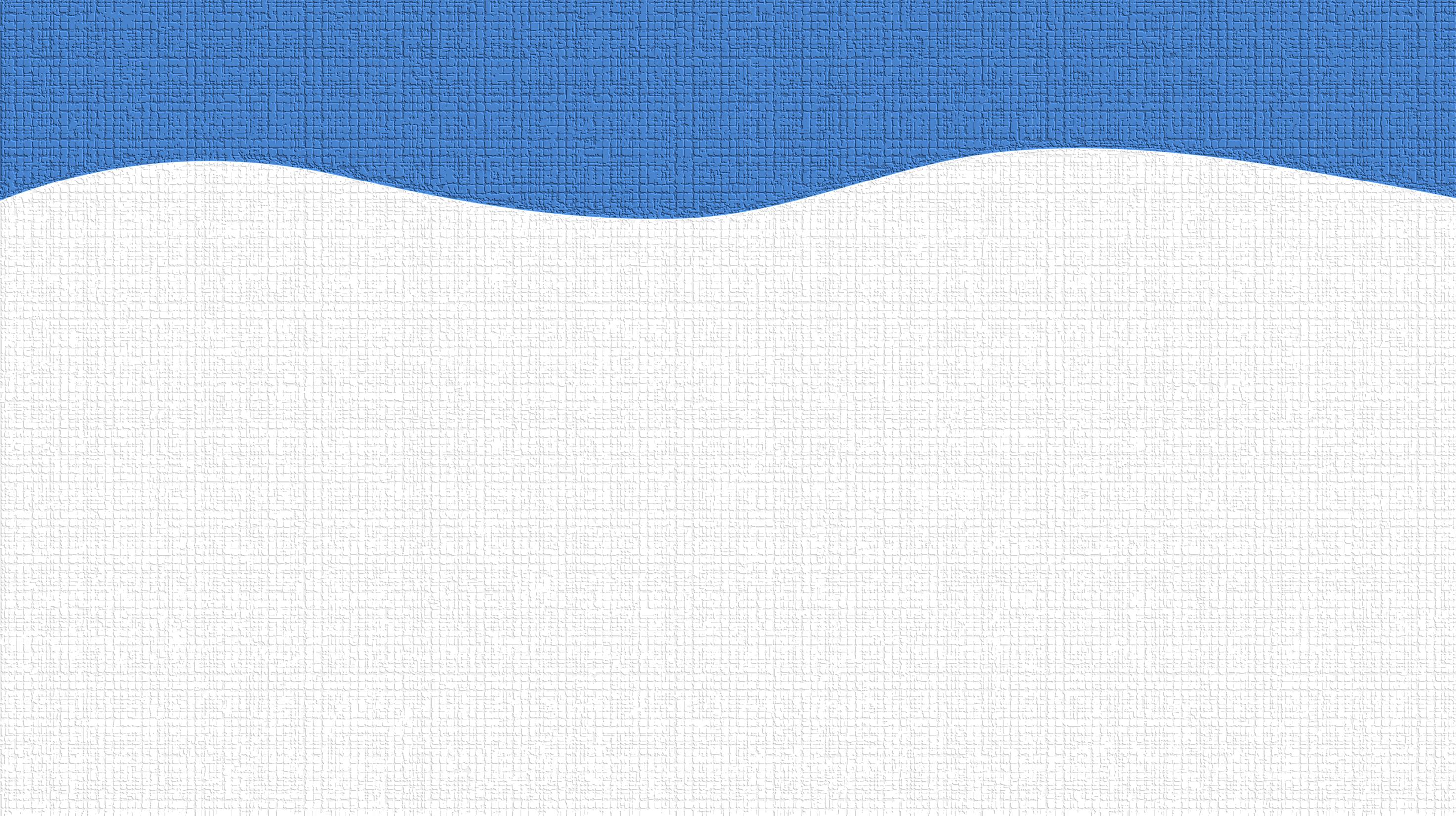 強化稅課稽徵，落實工作績效(1/4)
貳、稅務執行概況10/18
房屋稅
109年截至9月底止，較108年同期減少13.99%，因疫情影響
，業者申請部分樓層關樓停用、及延期或分期繳納稅捐所致。
使用牌照稅
109年截至9月底止，較108年同期成長5.95%
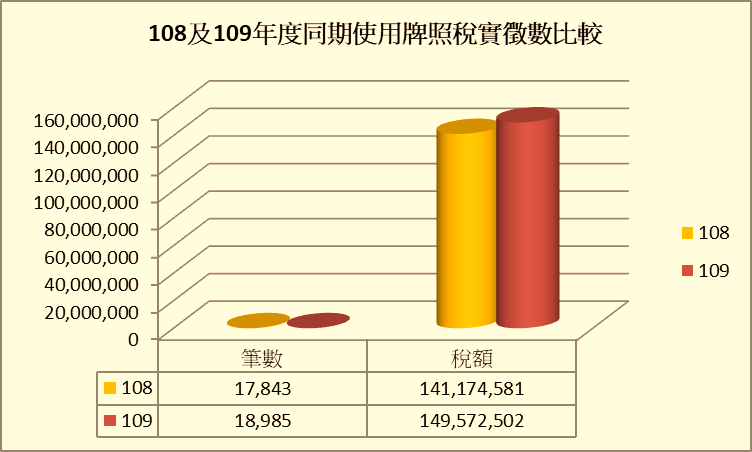 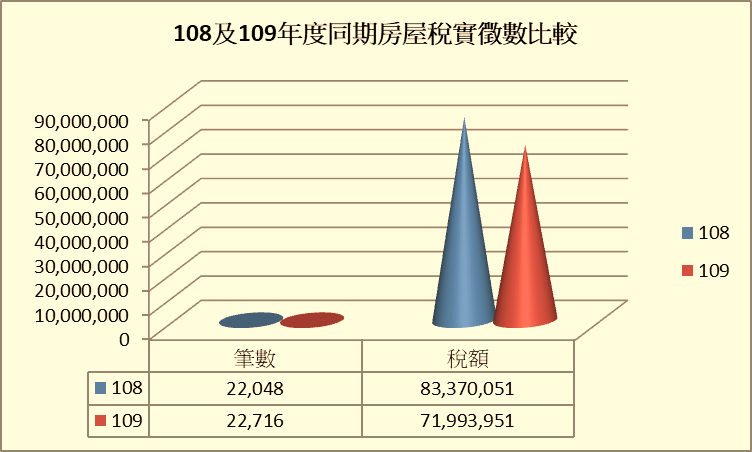 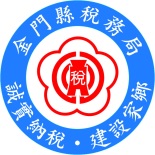 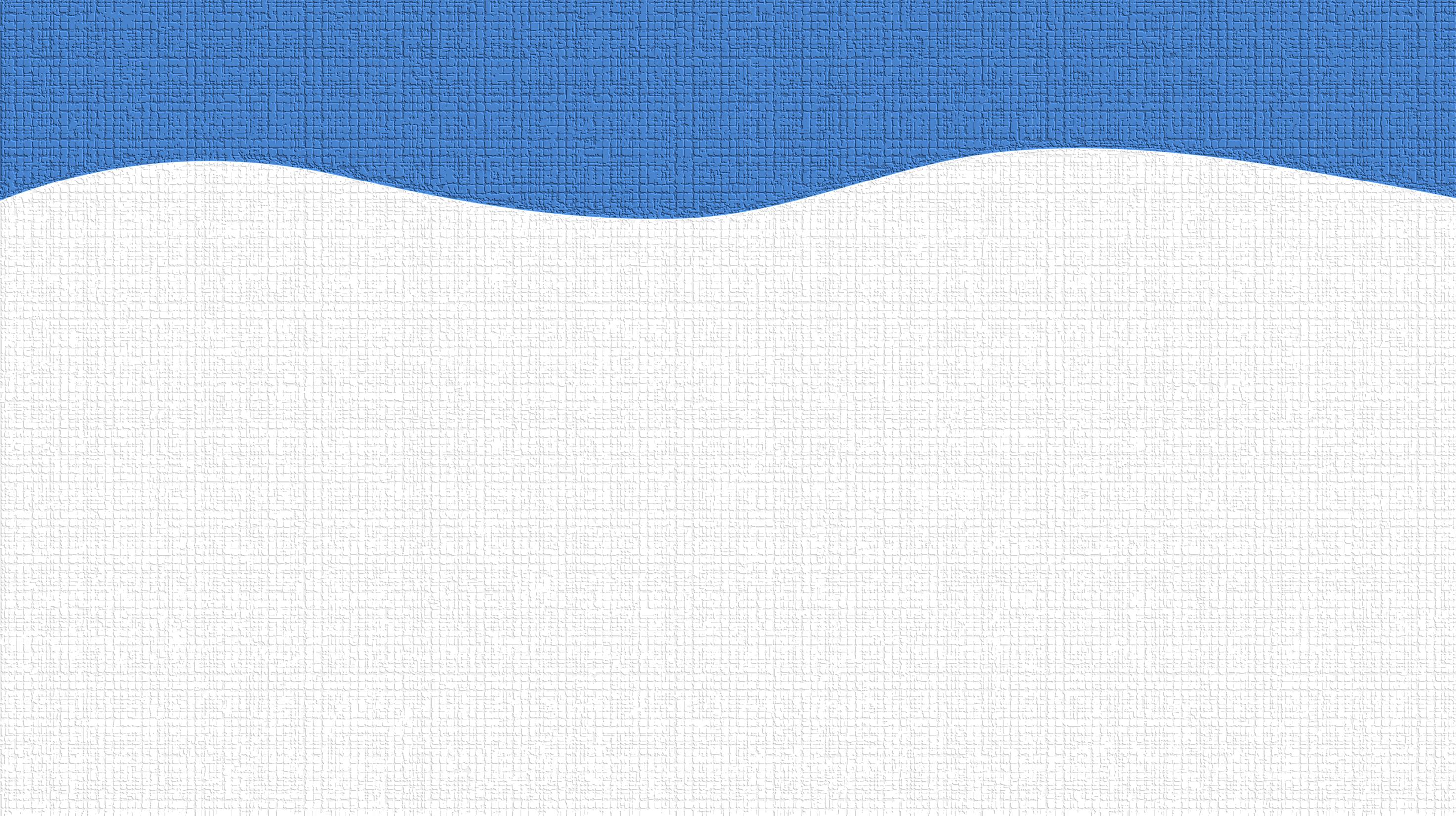 強化稅課稽徵，落實工作績效(2/4)
貳、稅務執行概況11/18
土地增值稅
109年截至9月底止，達年度預算數70.65%。
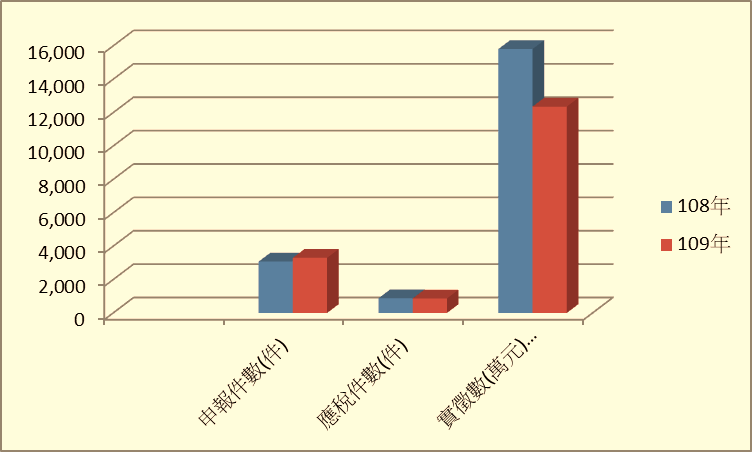 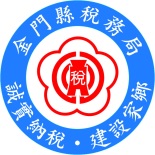 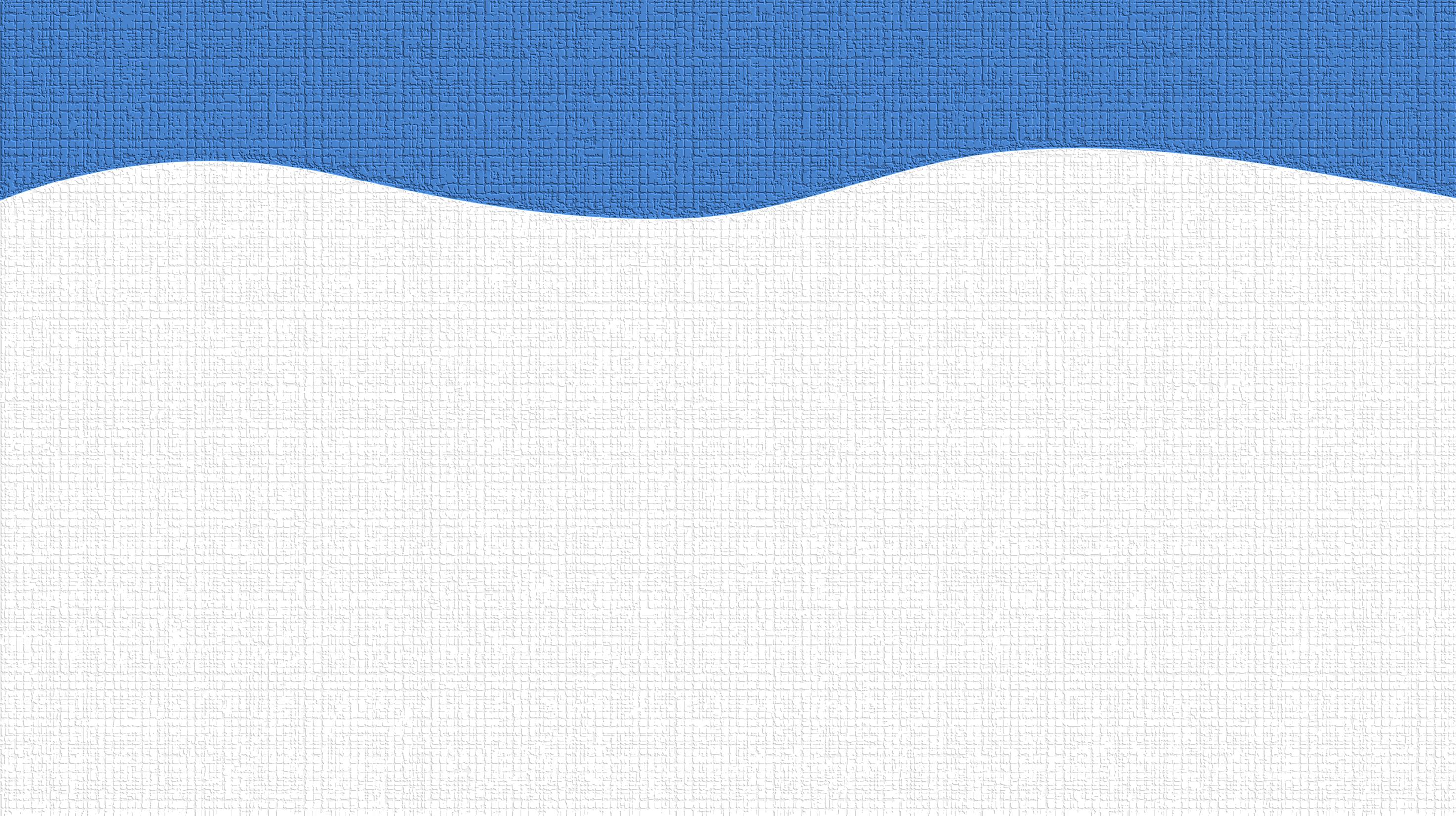 強化稅課稽徵，落實工作績效(3/4)
貳、稅務執行概況12/18
契稅
109年截至9月底止，達整年預算550萬之106.98%。
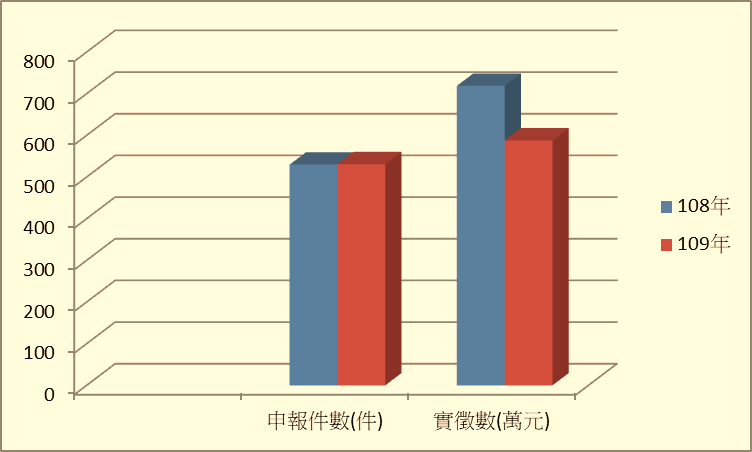 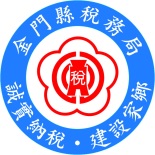 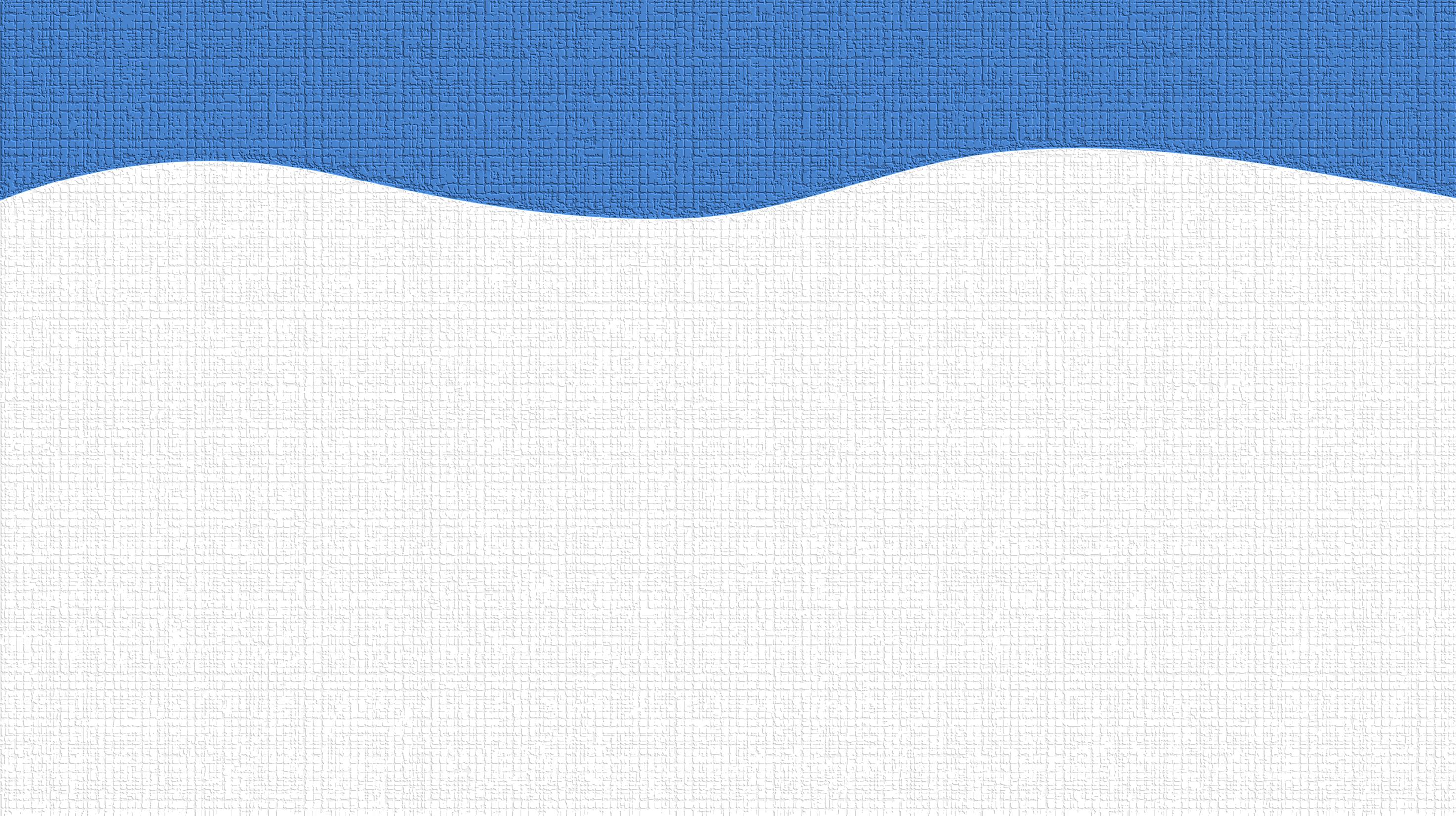 強化稅課稽徵，落實工作績效(4/4)
貳、稅務執行概況13/18
印花稅
運用建管單位開(竣)工通報、採購招標所函送決標資料及工程會決標公告資料等，函查營造廠商及得標廠商備
妥相關資料，辦理印花稅查核。108年計函查481家廠商，共1,399筆課稅資料，已核銷986筆，查驗稅額812萬
餘元；109年截至9月底止計函查478家廠商，共617筆課稅資料，已核銷523筆，查驗稅額283萬餘元。
109年截至9月底止，印花稅實徵數為1,532萬8,619元，達分配預算數1,530萬元之100.19%，達年度預算數2,000萬
之76.64%。
達分配預算100.19%
達預算76.64%
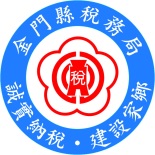 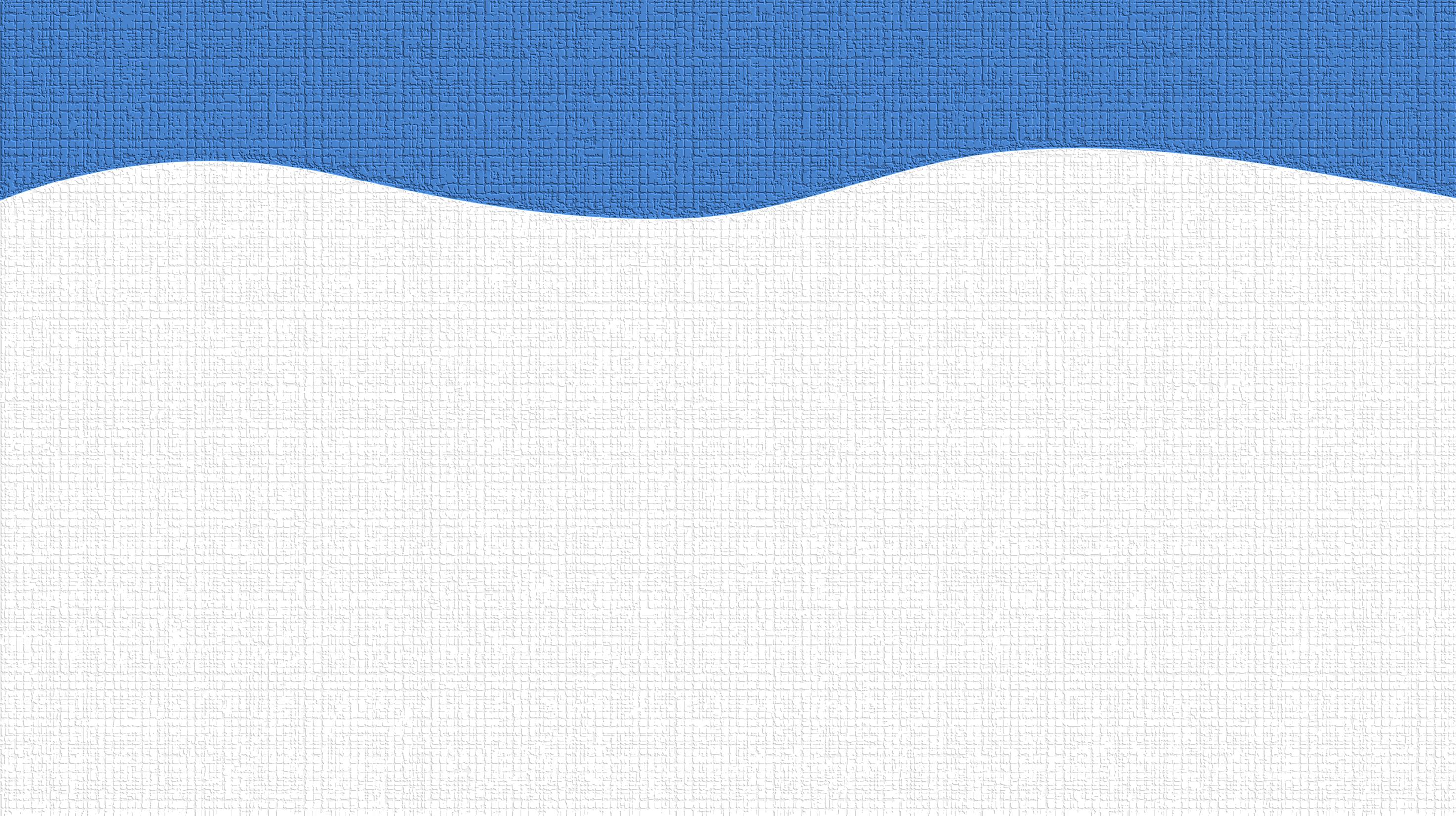 加強違章漏稅查緝，積極清理欠稅移送執行(1/3)
貳、稅務執行概況14/18
(一) 查核離島免稅車越區使用，恢復課稅以維稅制公平
     越區至台灣本島使用恢復課稅部分：
     109年截9月底止計有109輛，補徵稅款58萬1,476元較108年
     同期的89輛，補徵稅款56萬9,815元，金額成長2.05%。        
     查核本轄車輛在台灣違規使用恢復課稅部分：
     109年截至9月底止計有262輛，補徵稅款55萬6,874元較108   
     同期的245輛補徵稅款77萬1,998元，負成長72.13%。另109
     年處以罰鍰262件計126萬6,741元，較108年同期243件計146
     萬1,074元，負成長13.30%，顯示經本局積極宣導，車輛越
     區在台灣違規使用情形減少所致。
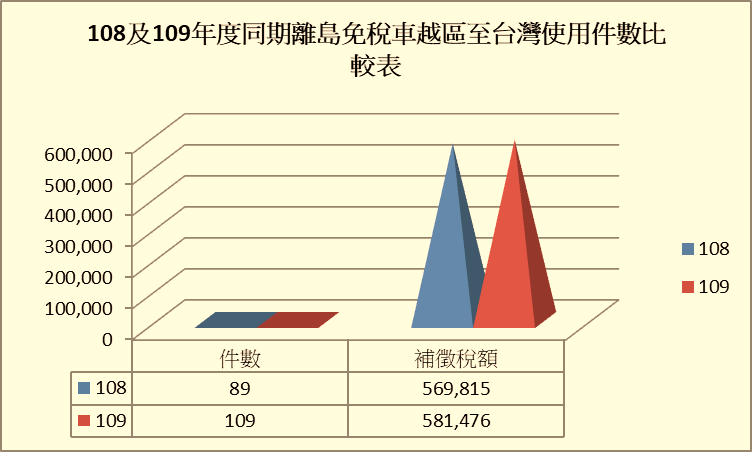 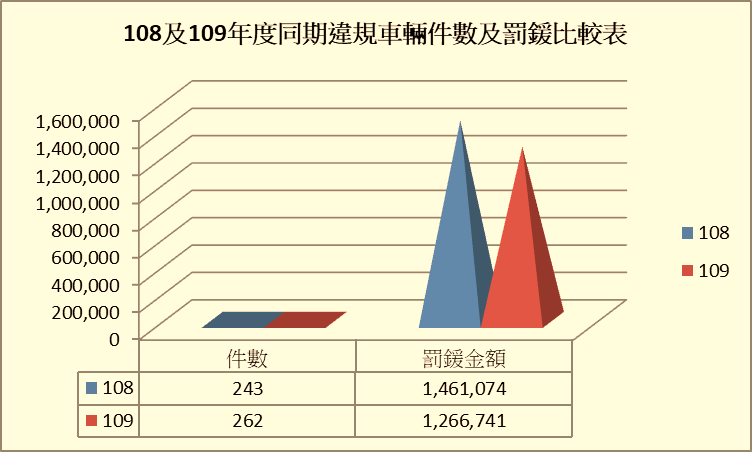 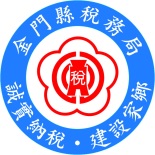 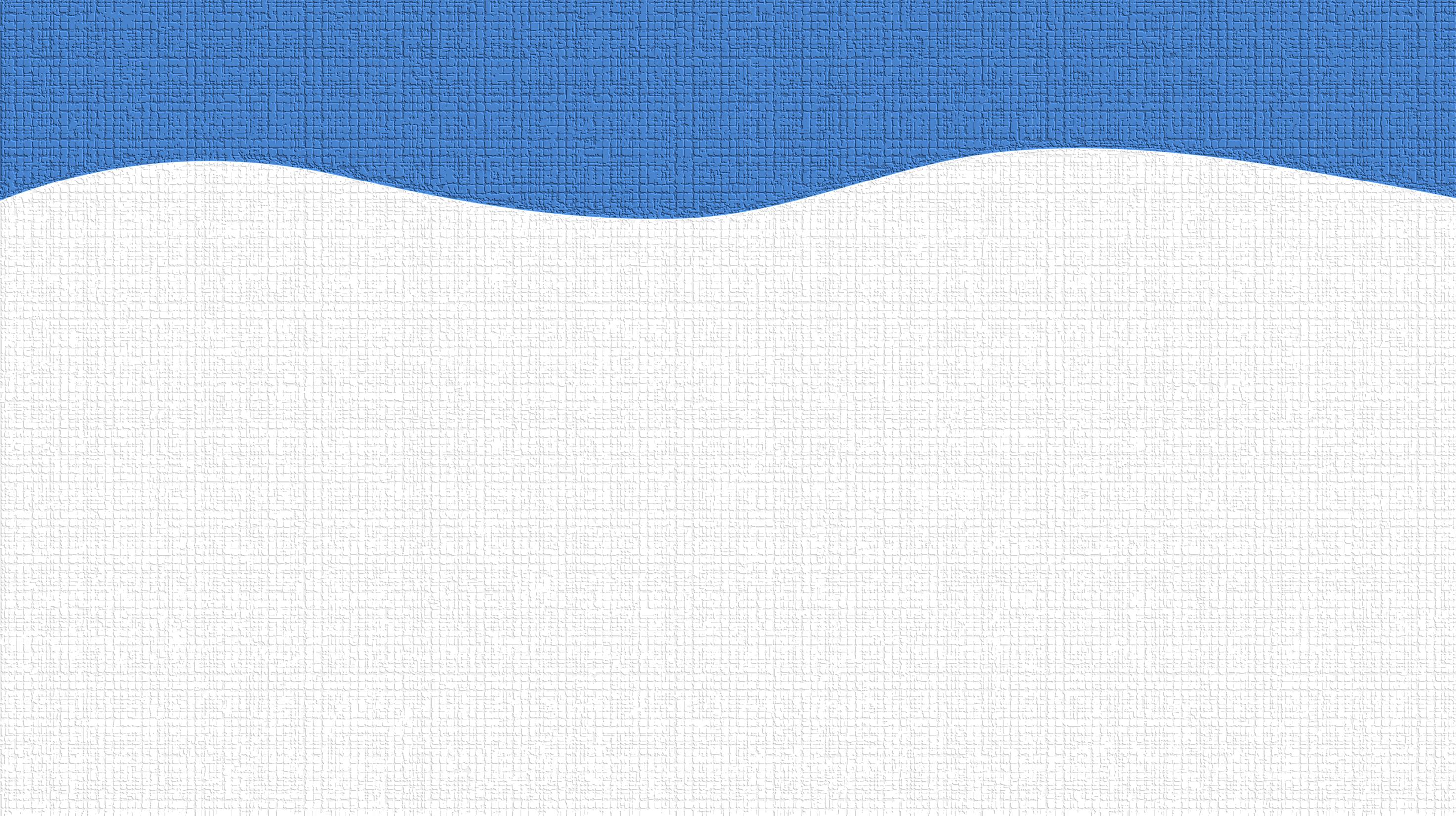 加強違章漏稅查緝，積極清理欠稅移送執行(2/3)
貳、稅務執行概況15/18
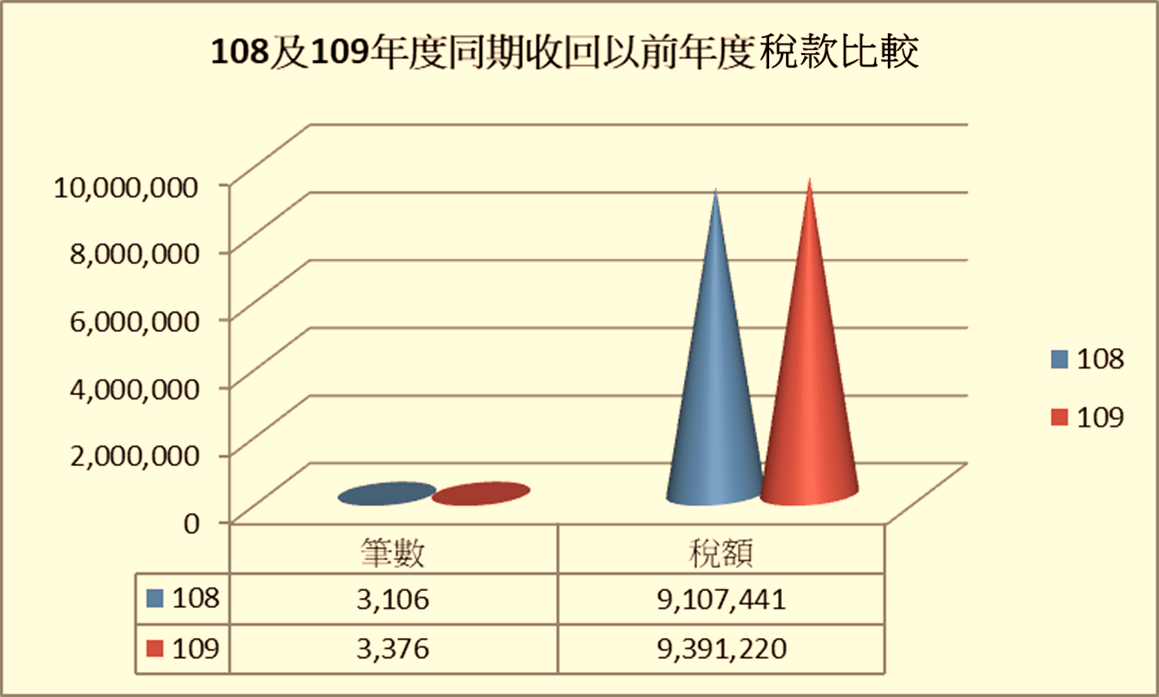 (二) 積極清理舊欠防止新欠，維護租稅公平，端
        正納稅風氣，富裕庫收：
        截至109年9月止收回以前年度房屋稅、牌照
        稅及地價稅款計3,376筆稅額939萬1,220元，
        較108年3,106筆稅額910萬7,441元，筆數成長
         8.69%，稅額成長3.12%。
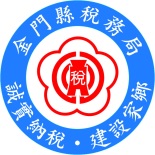 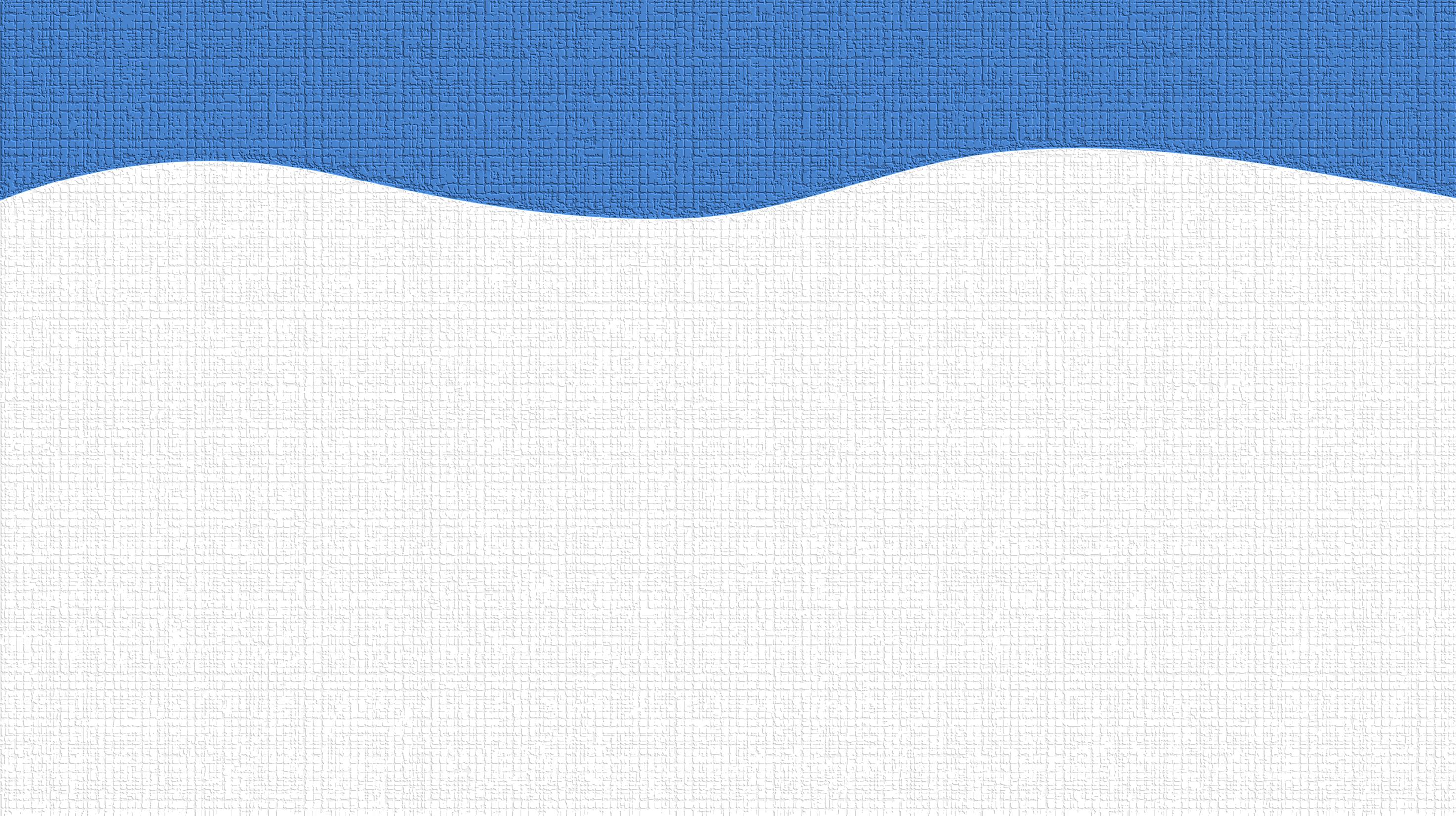 加強違章漏稅查緝，積極清理欠稅移送執行(3/3)
貳、稅務執行概況16/18
(三) 秉持「依法納稅是義務、合法節稅是權利、主動退稅是責任」之服務理念
     全面運用電腦檢核納稅人所繳納之稅款，如發現重複繳納或溢繳情形者，均能主動辦理退稅，以維護納稅
     人的權益，109年截至9月底止核退1,432件，金額857萬餘元。
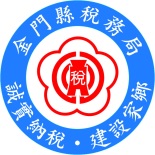 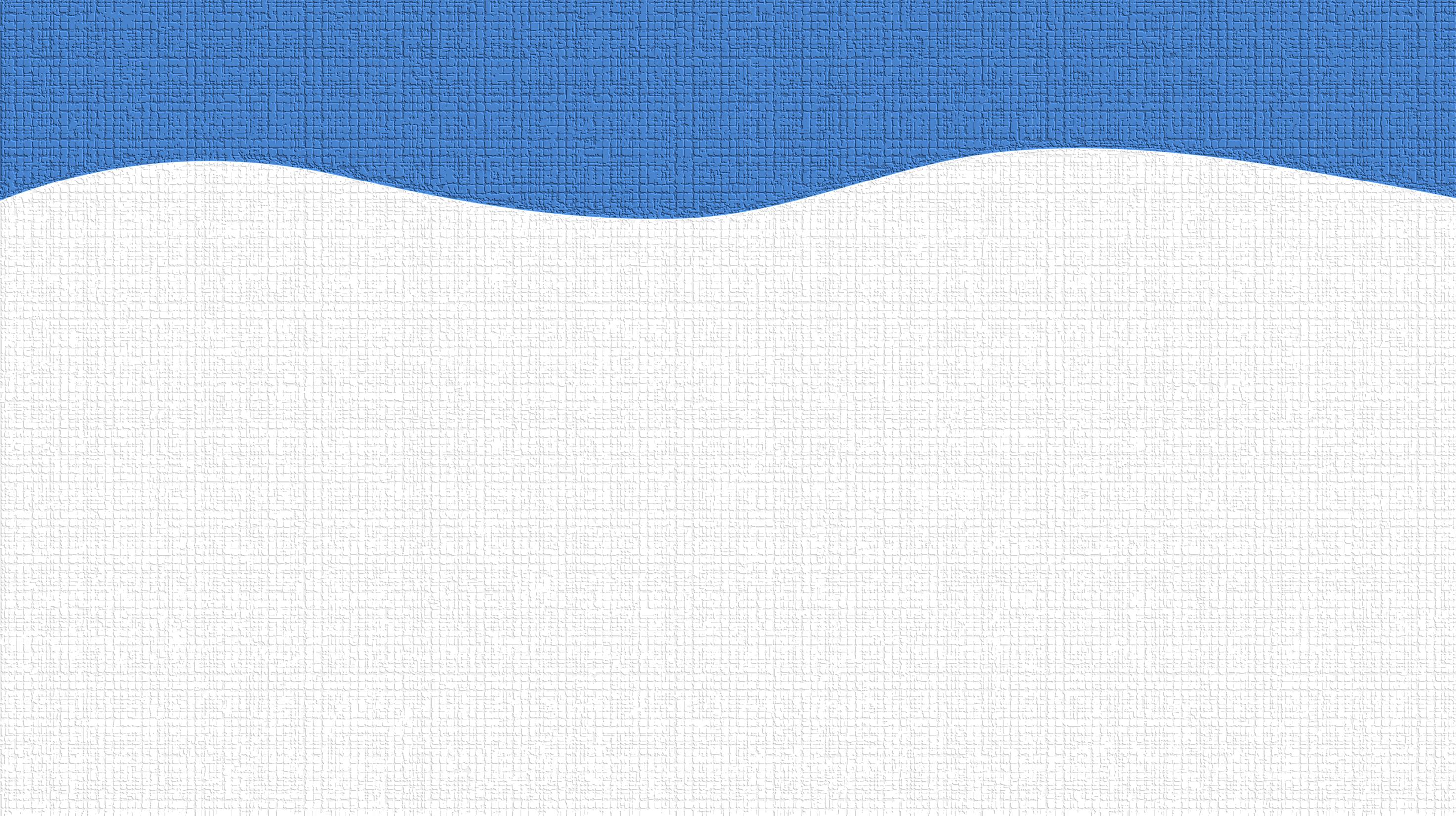 落實稅務資訊ｅ化，提供安全便捷服務
貳、稅務執行概況17/18
(一)整合現有資訊，擴大與內政部、財政資訊中心、各區國稅局等單位網路連結，執行戶役政系統及國地稅資
    訊交查作業，有效運用戶政、地政、勞健保等資料，查詢欠稅人地址，取具送達回證，藉以遏止逃漏，維
    護租稅公平。

(二)落實資通安全管理制度(ISMS)，以防範潛在資安威脅，提升本局資通安全防護水準，並藉由教育訓練加強
    員工資安認知及安全意識，並辦理資安健診及滲透測試，以符資安等級B級公務機關規範，確保本局資通安
    全維護資料之機密性、完整性、可用性，109年本局ISMS證書持續有效，提升稅務資訊安全及維護民眾權
    益。

(三)配合財政部電子化政府雲端計畫，建構財稅雲的智慧地方稅服務平台，啟動賦稅再造更新計畫，辦理資訊
    設備汰換更新，提昇稽徵作業效率。
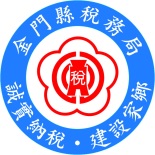 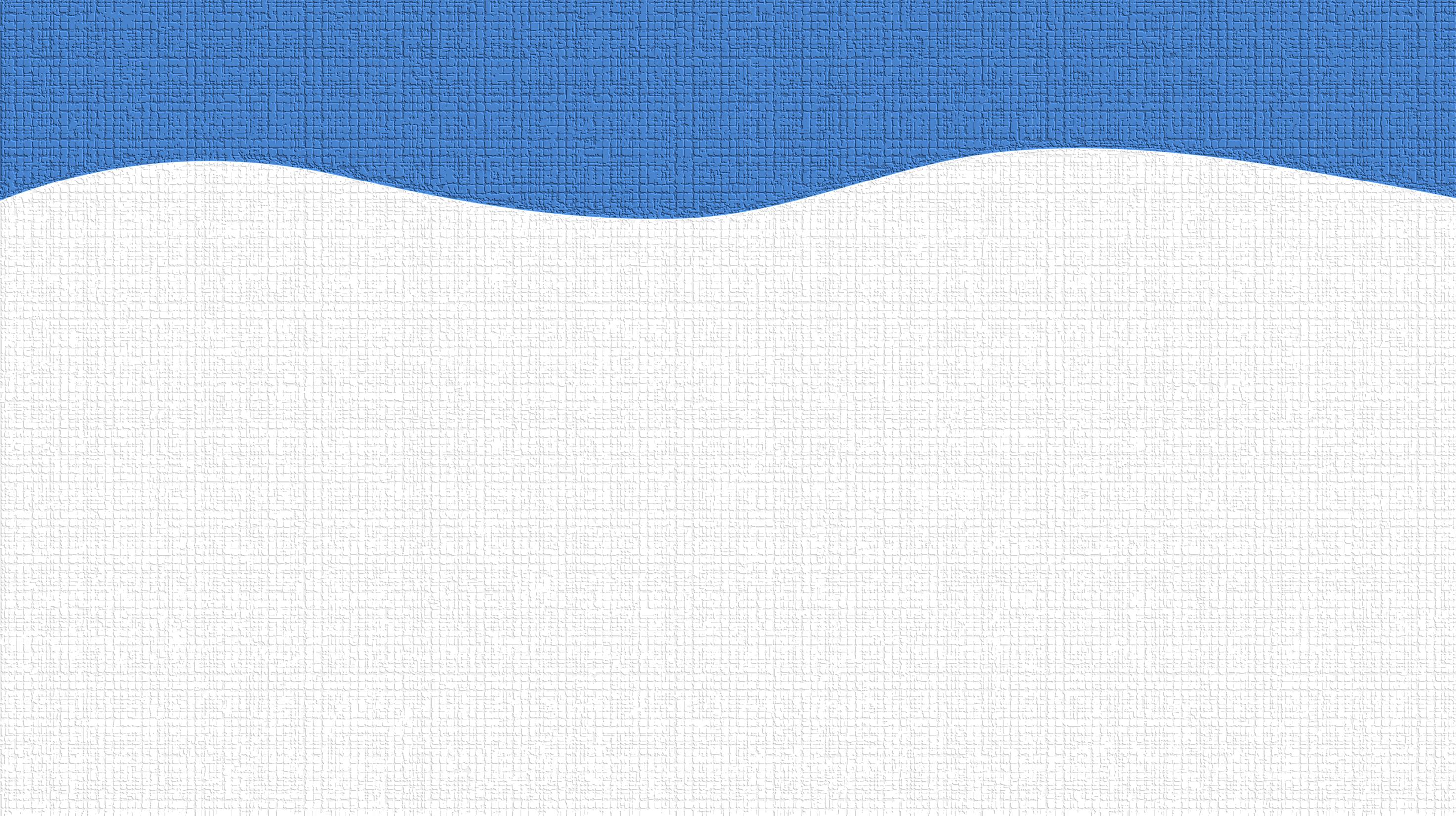 加強租稅宣導教育，建構優良租稅環境
貳、稅務執行概況18/18
(一)善用官網、社群、FB等電子媒體，發布新聞稿或懶人包，有效宣揚稅政，109年截至9月底止發布289則，較
    108年同期193則，成長49.74%，成效良好，讓政府便民、利民服務措施，適時提醒民眾善加利用。

(二)為提高民眾對本局FB粉絲專頁之關注，自108年10月起藉由每月不同主題舉辦抽獎活動，積極提升本局FB粉
    絲專頁總按讚次數及總追蹤人數，109年截至9月底為3,993人，較108年底1,381人，成長189.14%，成效良
    好，將持續推廣，俾本局政策推動與活動行銷，亦讓民眾易獲取各項稅務即時訊息。

(三)租稅宣導:109年1至9月計辦理12場次租稅宣導。
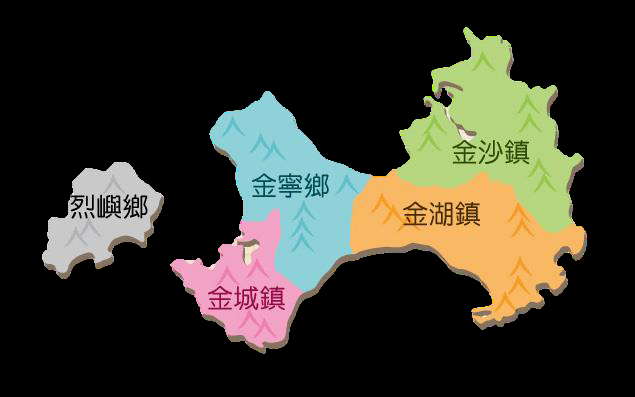 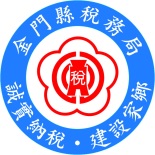 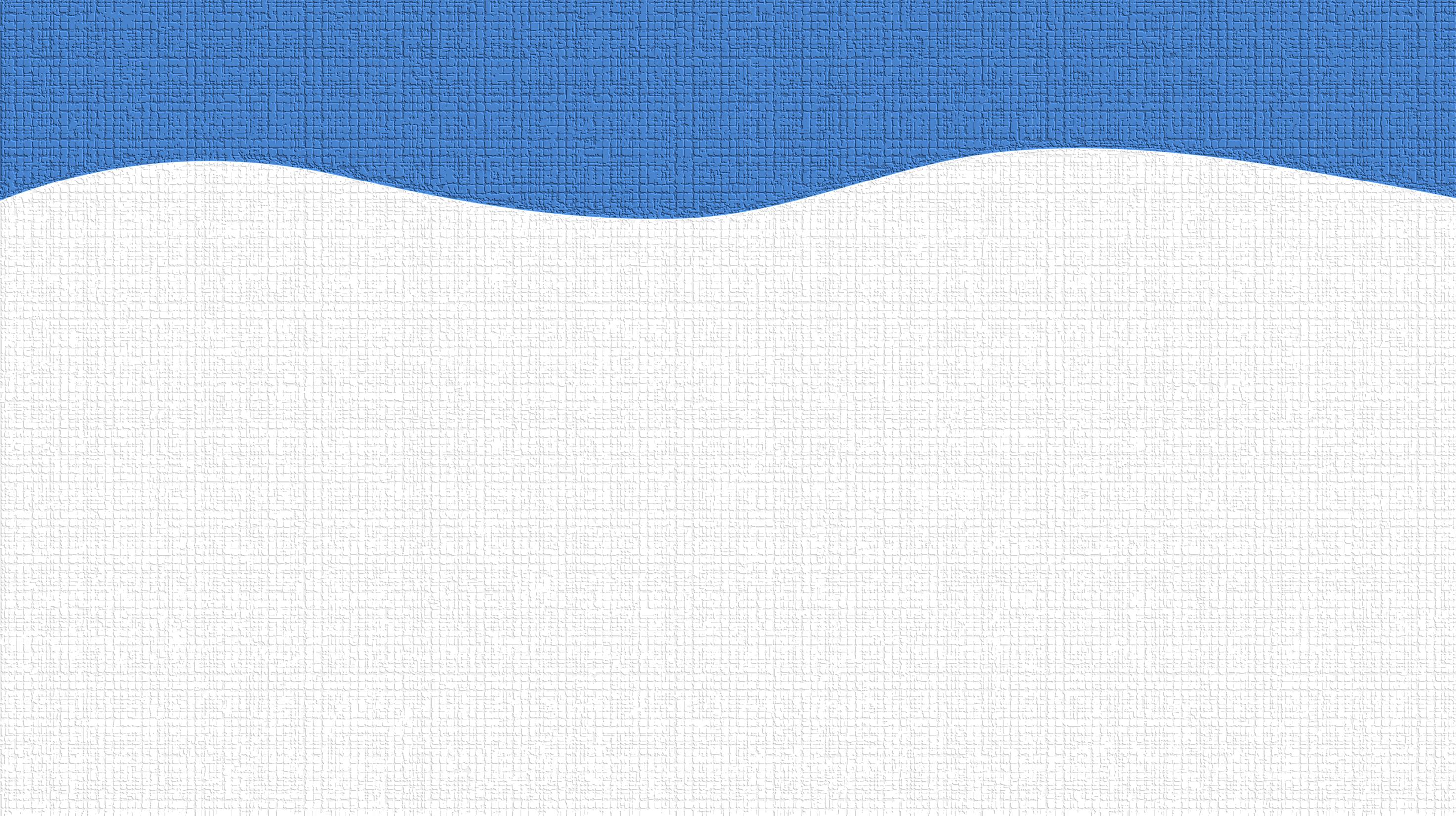 參、今後努力方向1/3
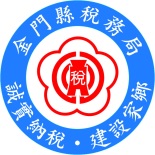 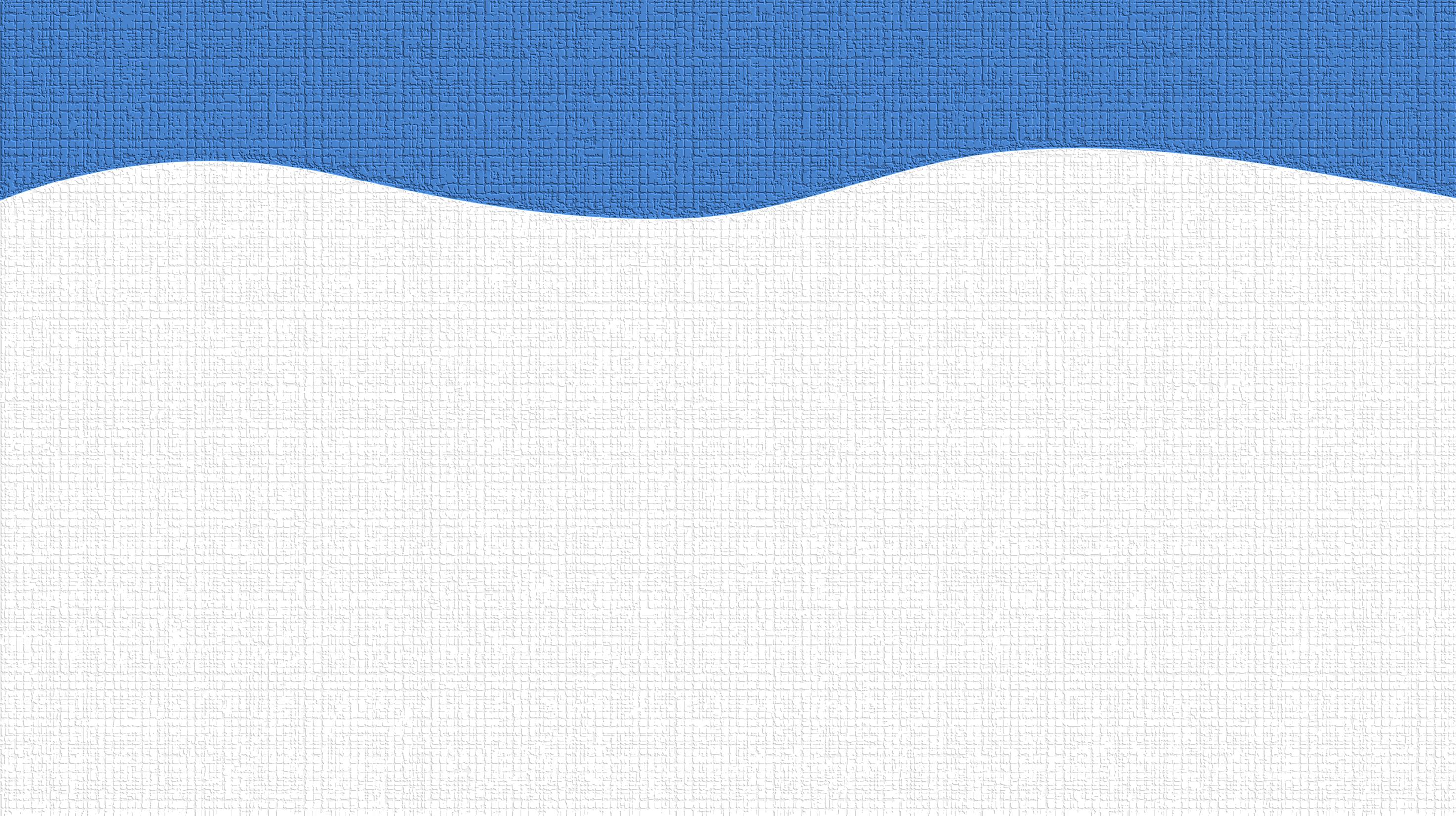 參、今後努力方向2/3
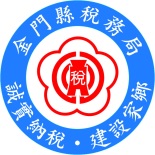 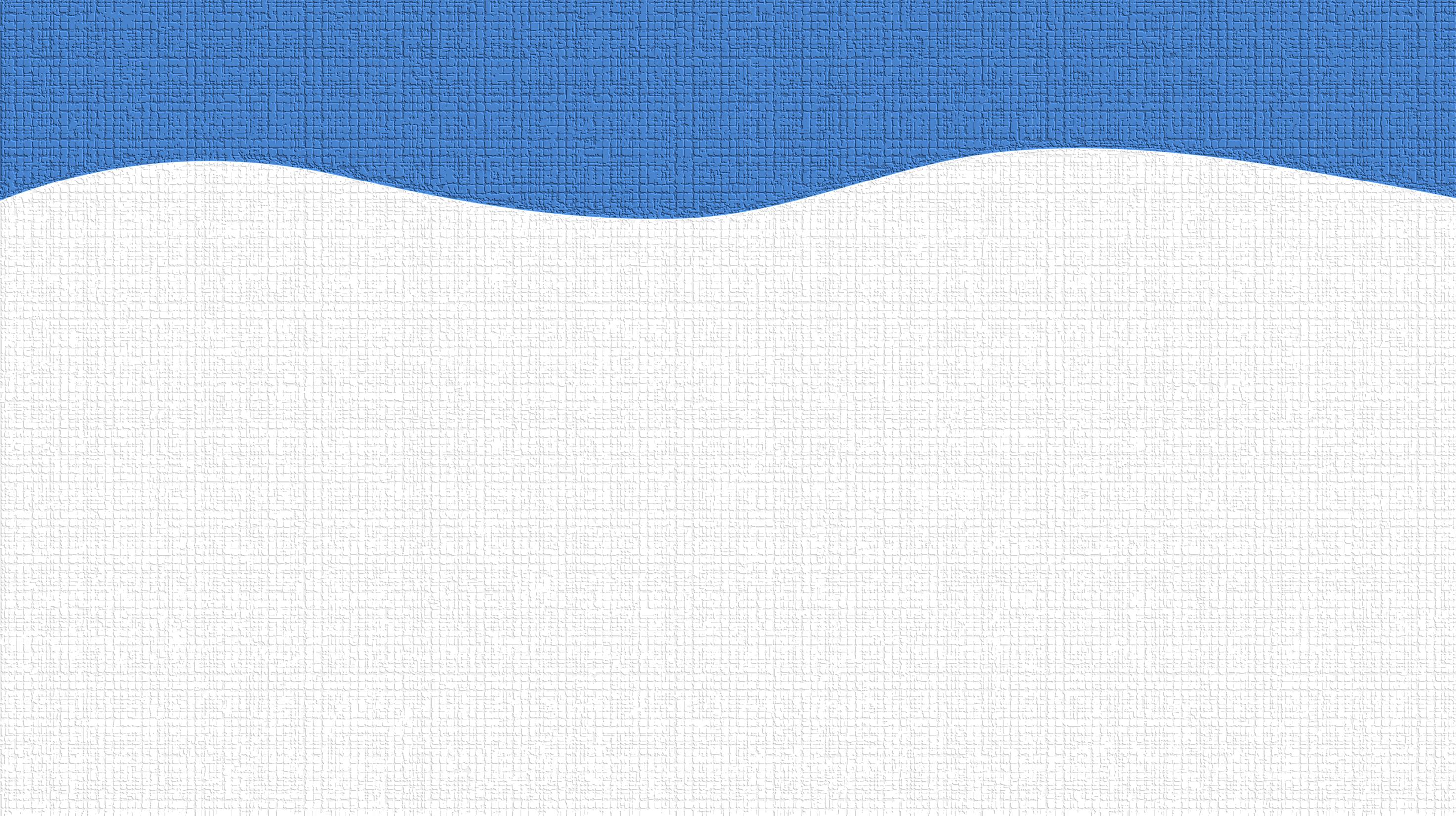 參、今後努力方向3/3
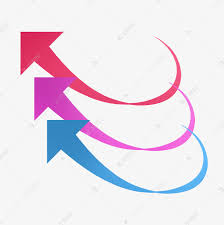 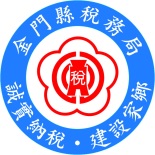 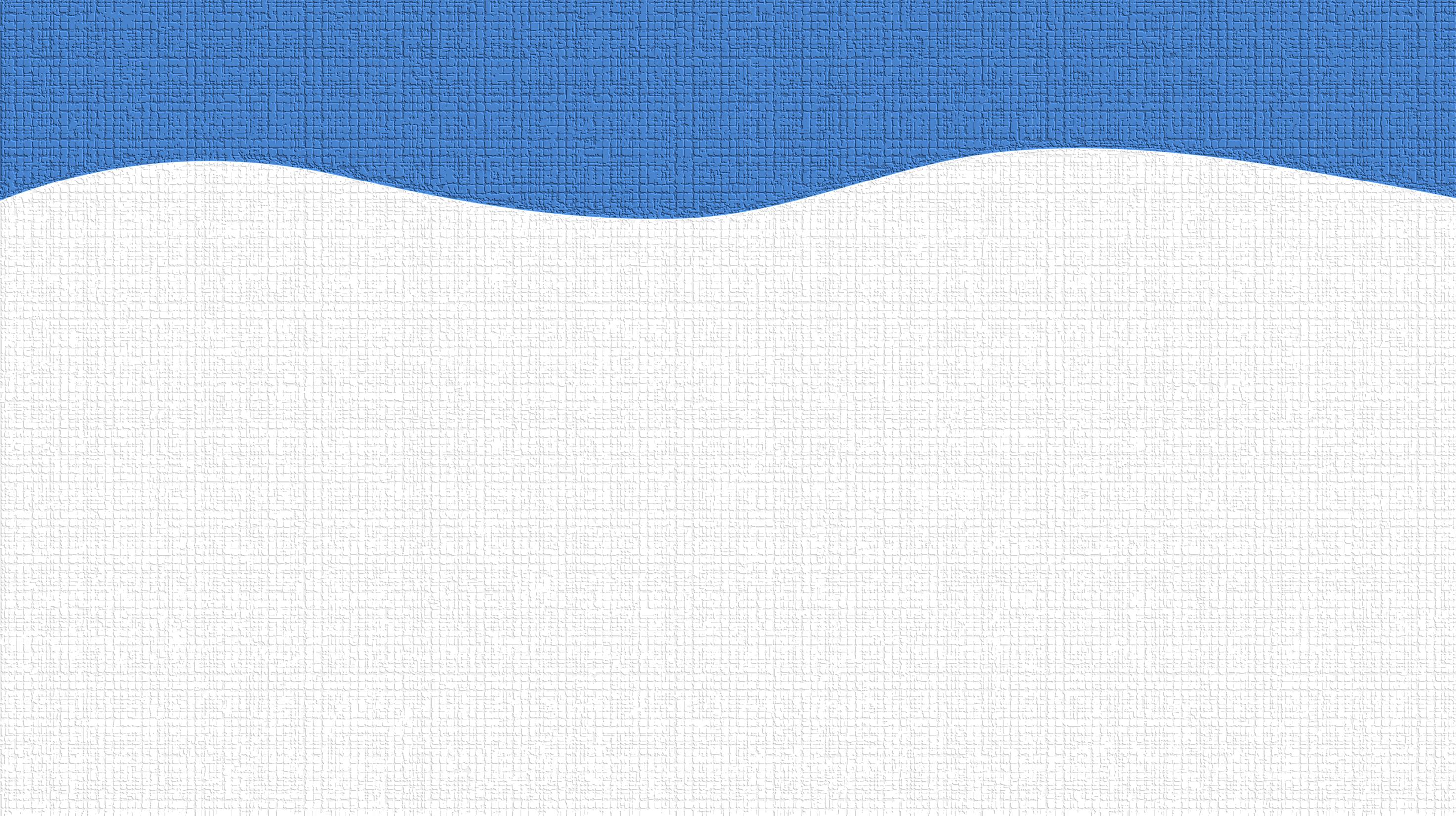 肆、結語
追求「簡政便民與實現稅務跨域服務的理念」一向是本局秉持的服務原則，面對外在環境的快速變遷，科技資訊日新月異及鄉親要求提供更多元、快捷、便捷的服務，稅務工作亦應與時俱進，營造更優質的租稅環境。秉持主動服務到家的精神，以「主動關懷」的方式，提供跨域服務、協助民眾辦理減免，及以網路替代馬路，讓民眾有感之核心價值，在愛心辦稅、優質服務的基礎上，追求卓越與創新。並配合「納稅者權利保護法」實施，本局逐步落實，將提供納稅人必要的諮詢與協助，以保障賦稅人權，實現公平課稅。。
    未來冀在各位議員女士、先生的鼓勵及匡正下，本局全體同仁將繼續為民服務，最後敬祝大會成功，各位議員女士、先生，身體健康、萬事如意！
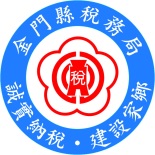